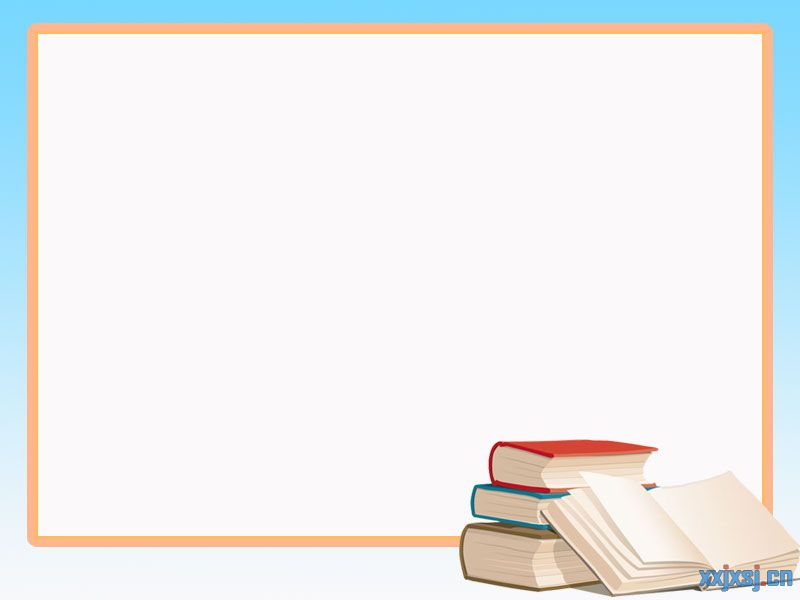 BÀI 10: ĐO TỐC ĐỘ
MỤC TIÊU
Mô  tả được sơ lược cách đo tốc độ bằng đồng hồ bấm giây và cổng quang điện trong dụng cụ thực hành ở nhà trường.
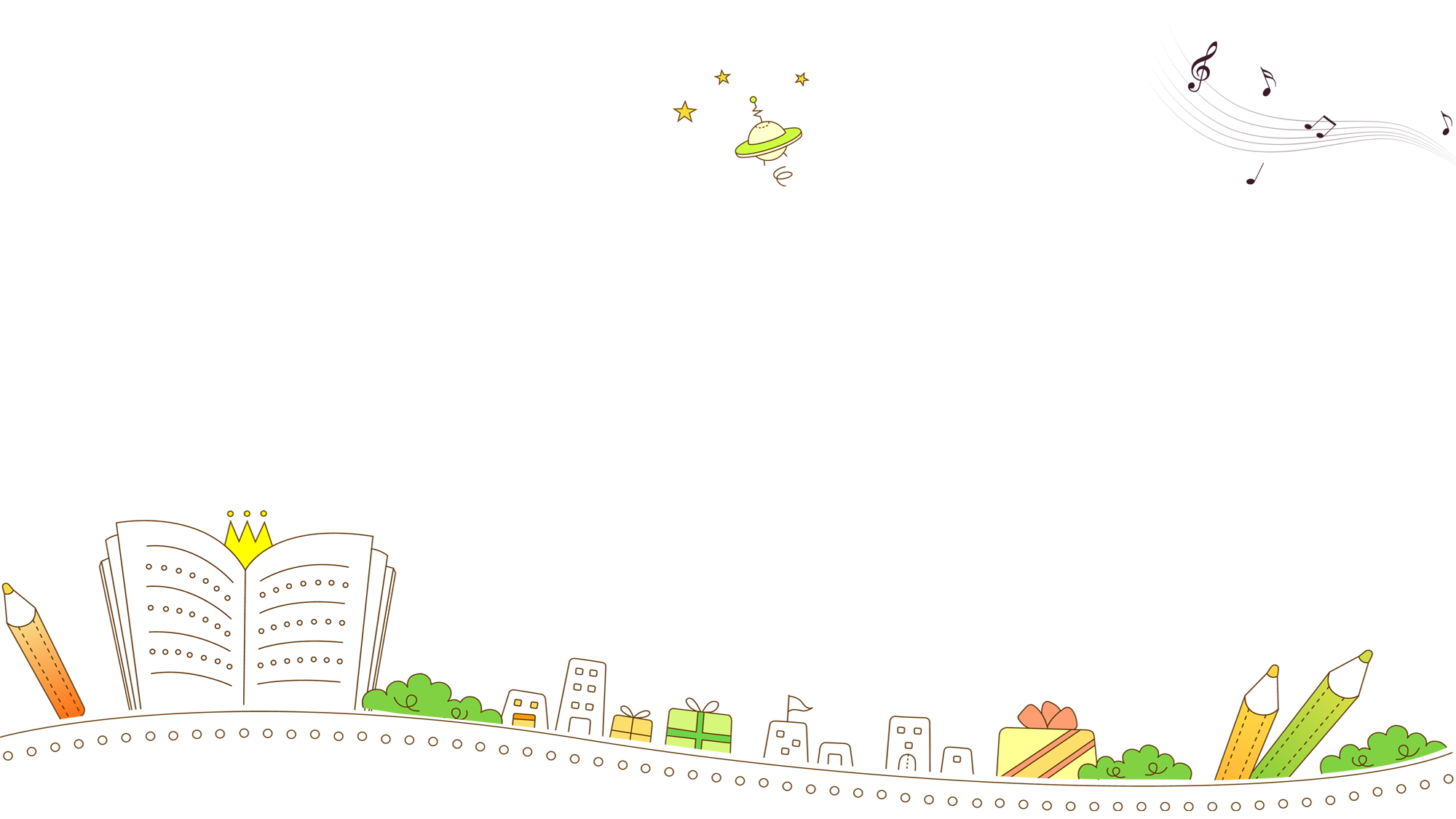 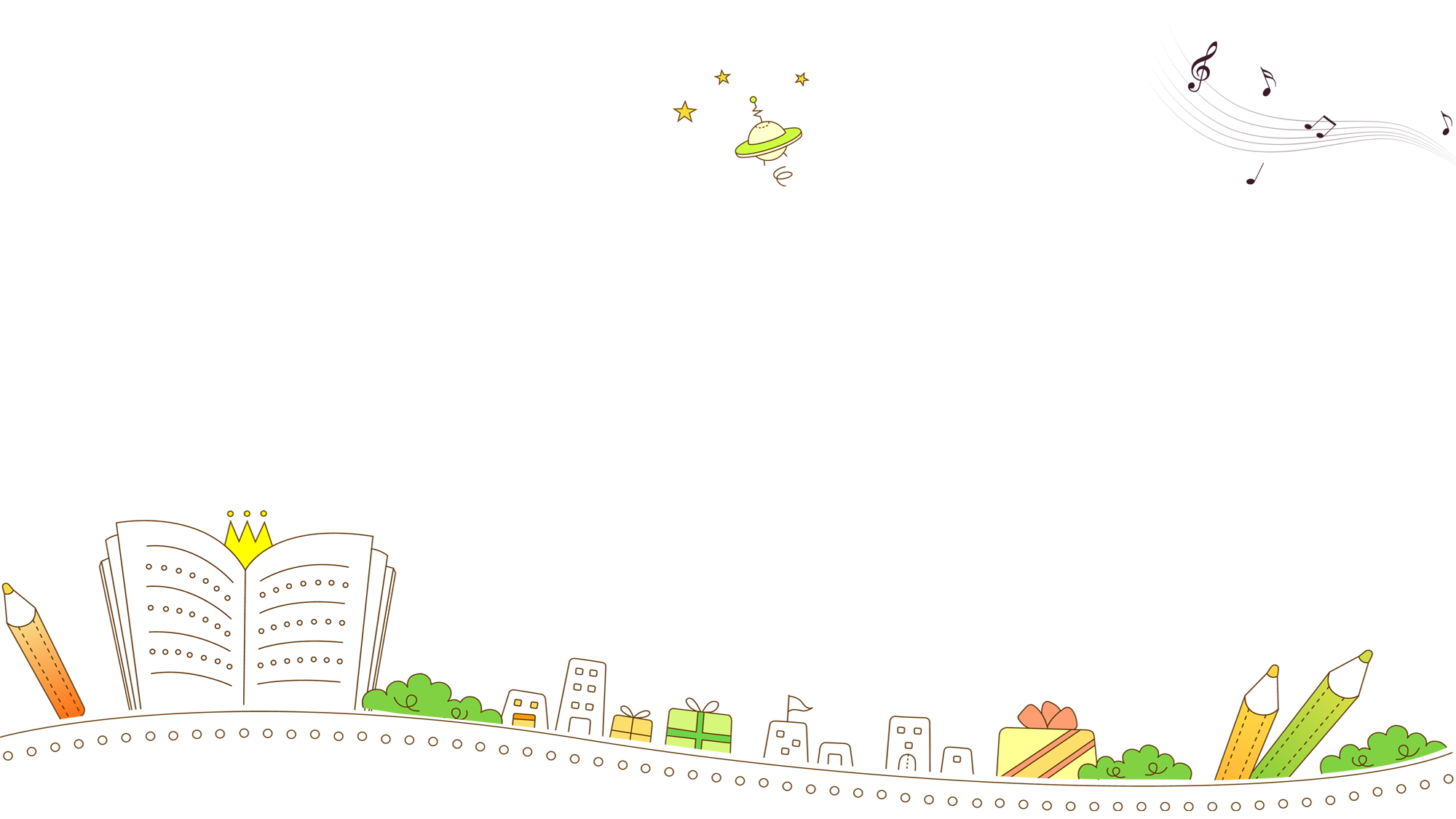 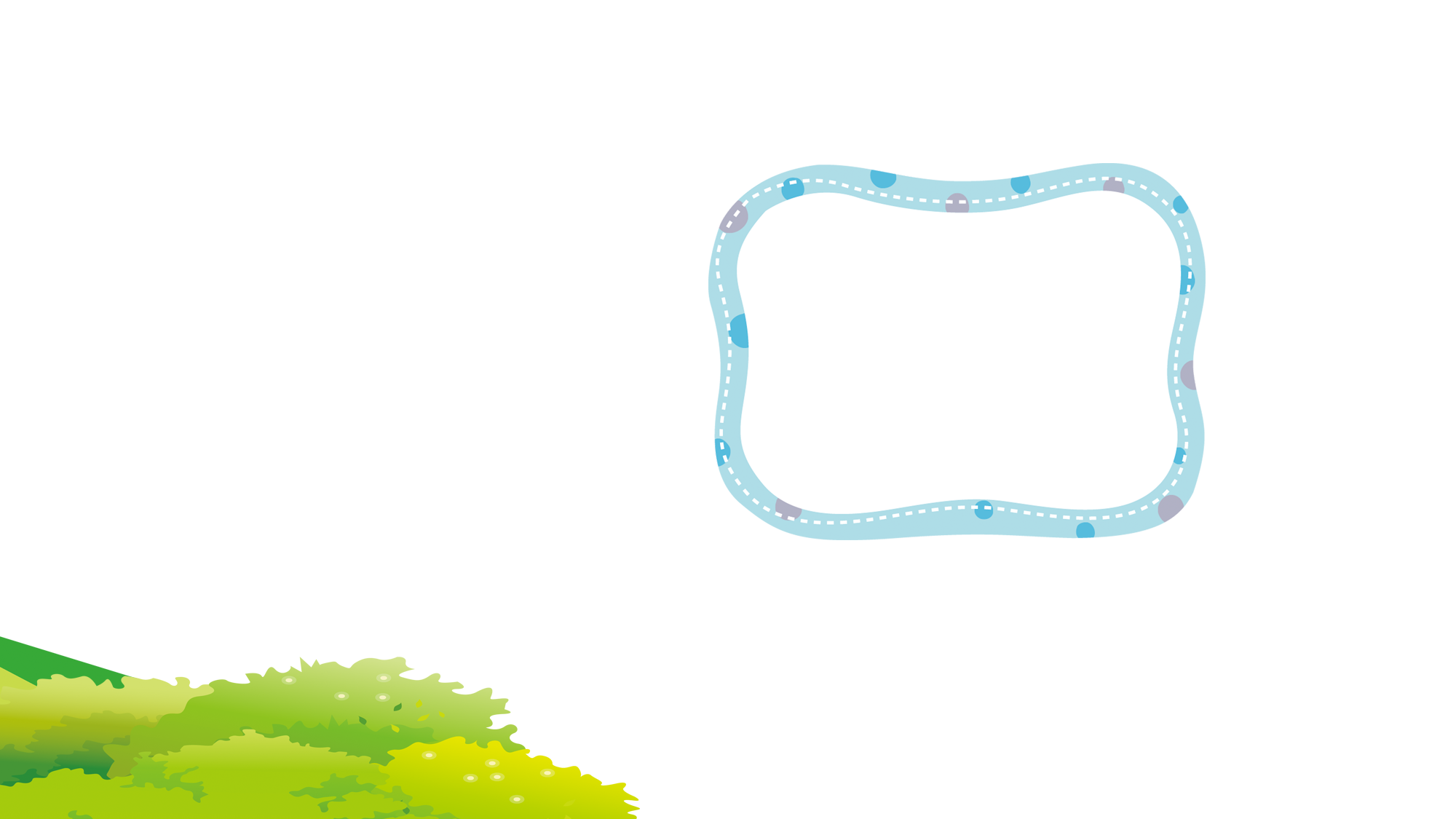 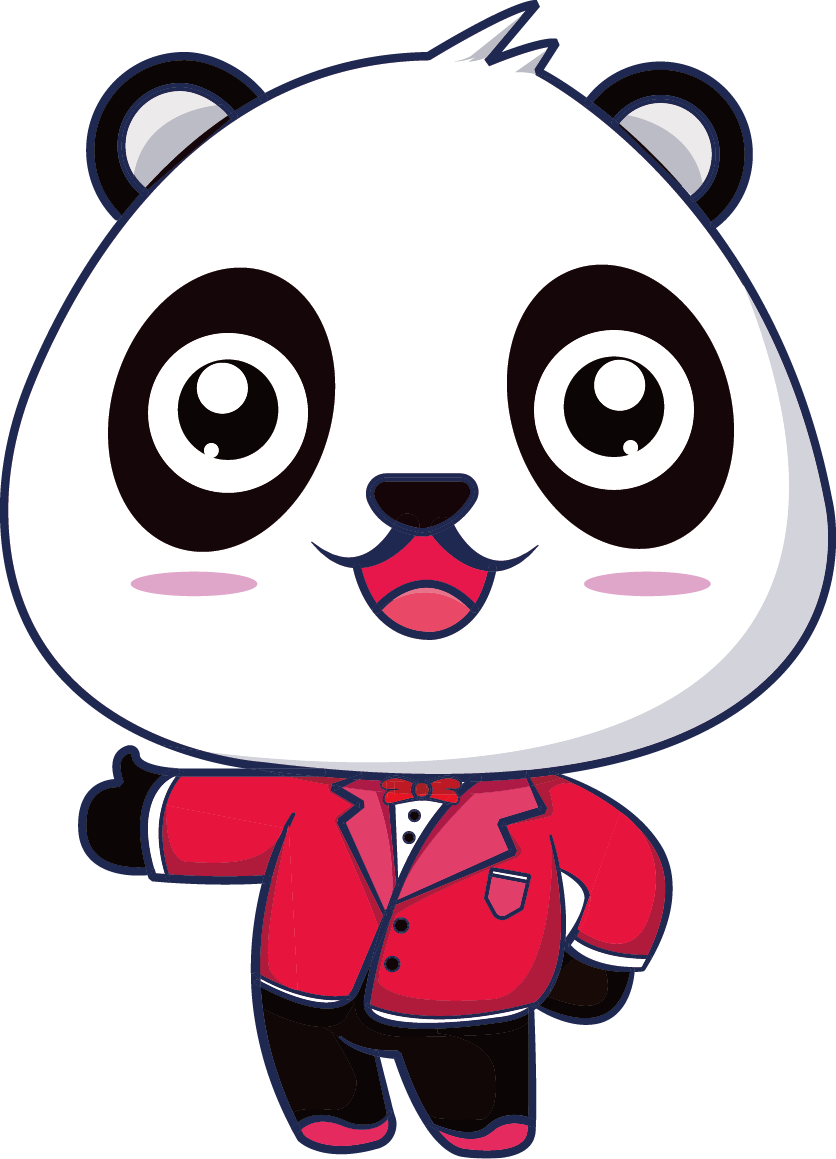 BÀI 10

ĐO TỐC ĐỘ (tiết 1)
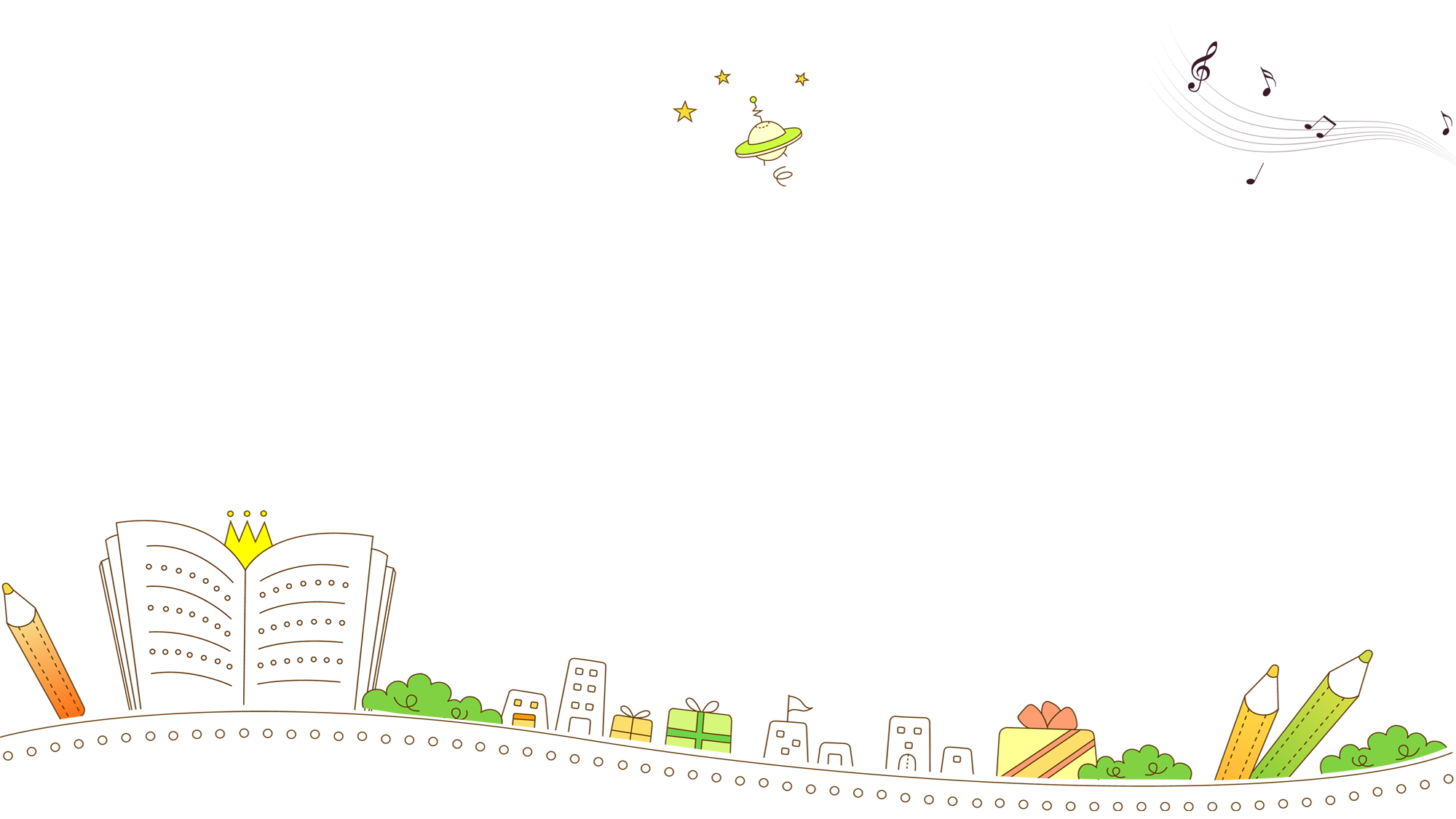 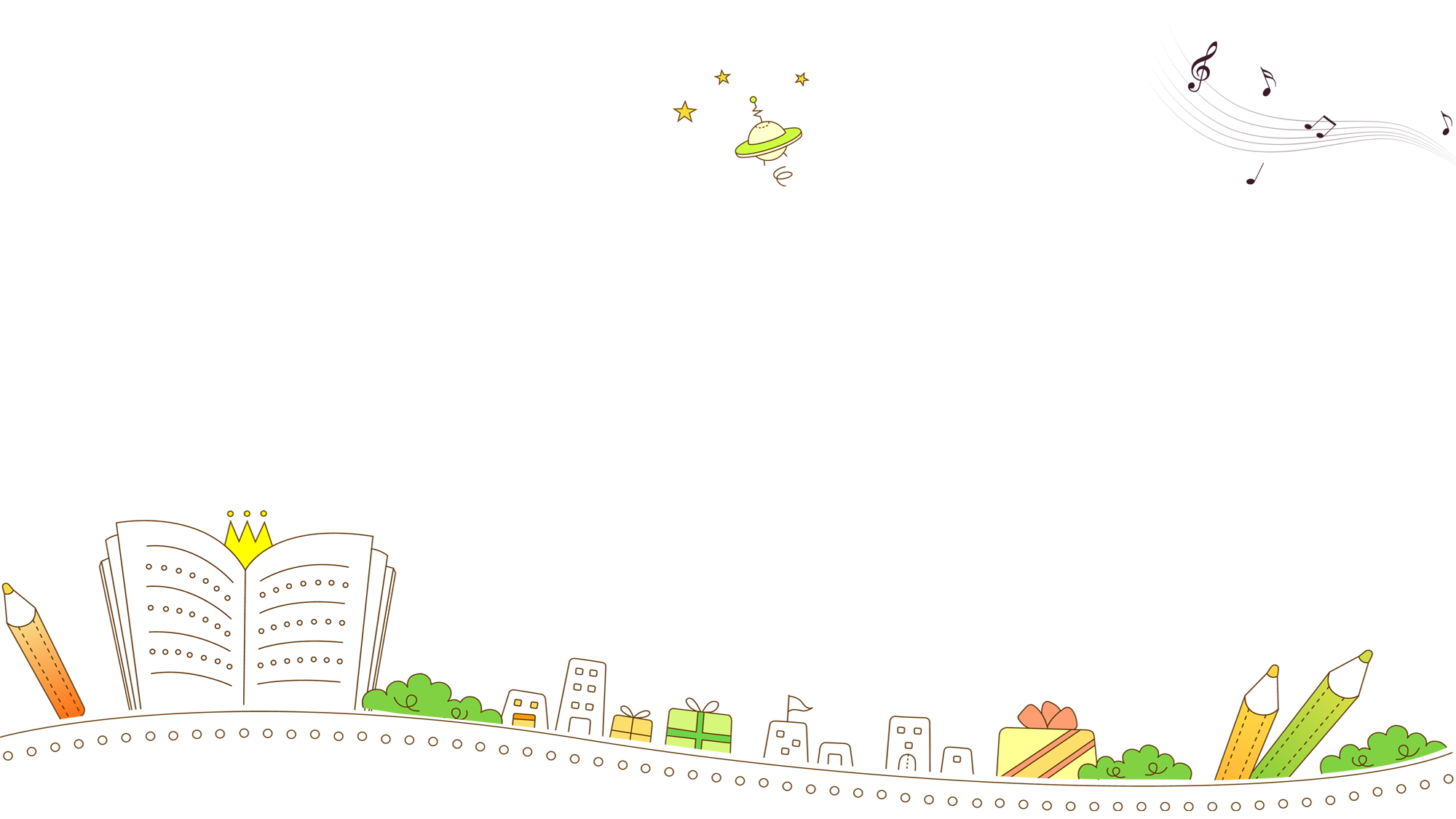 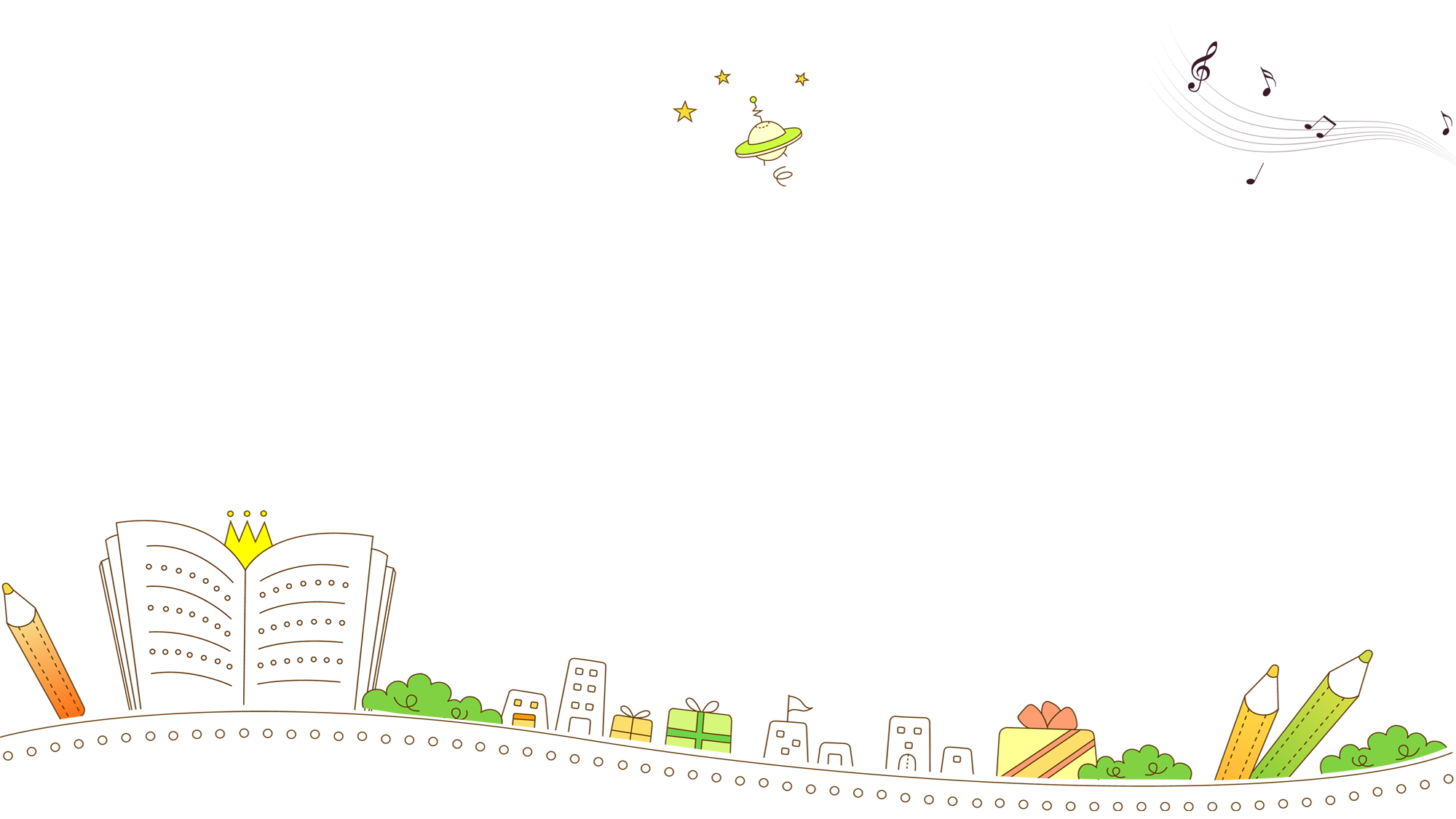 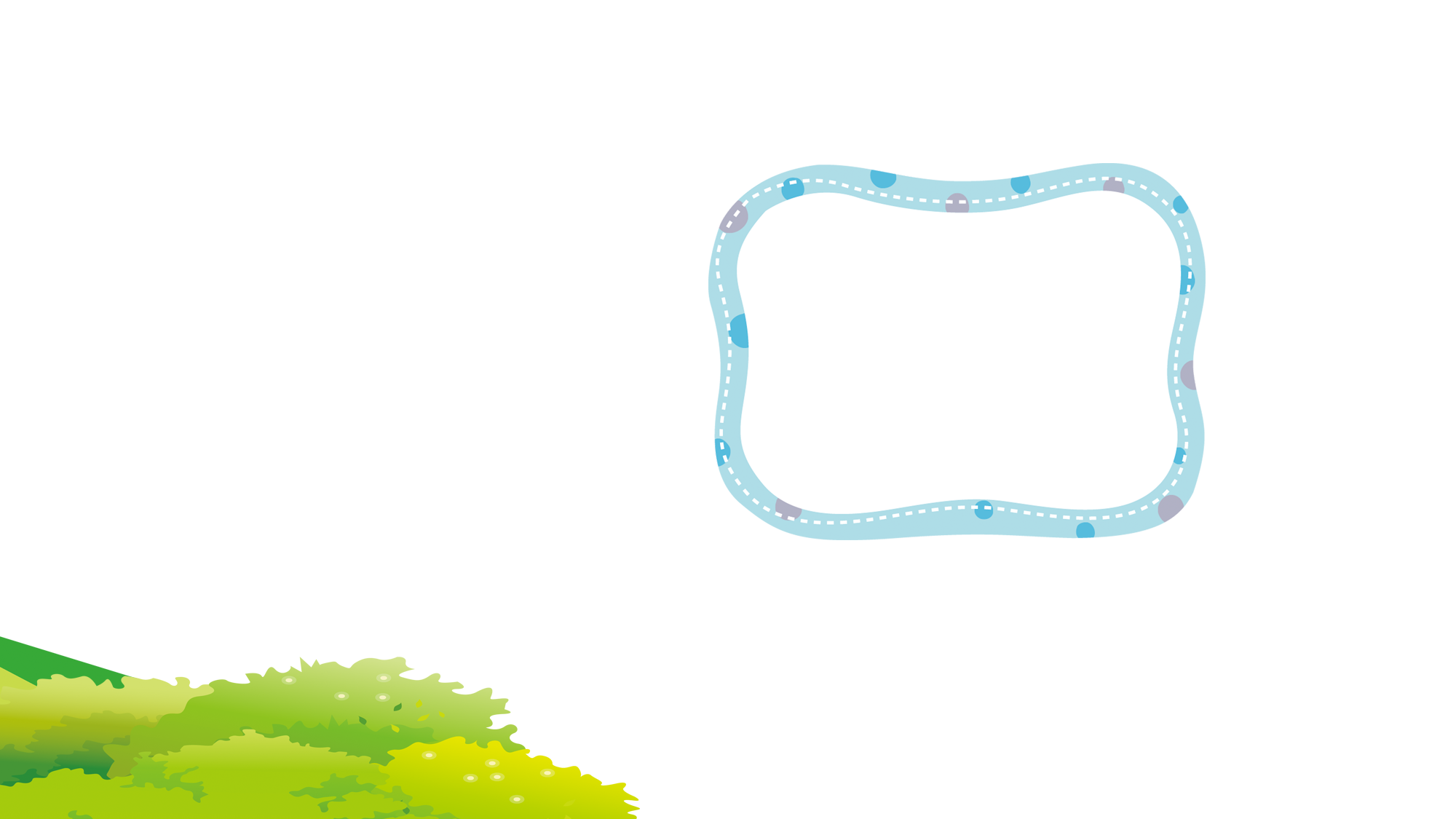 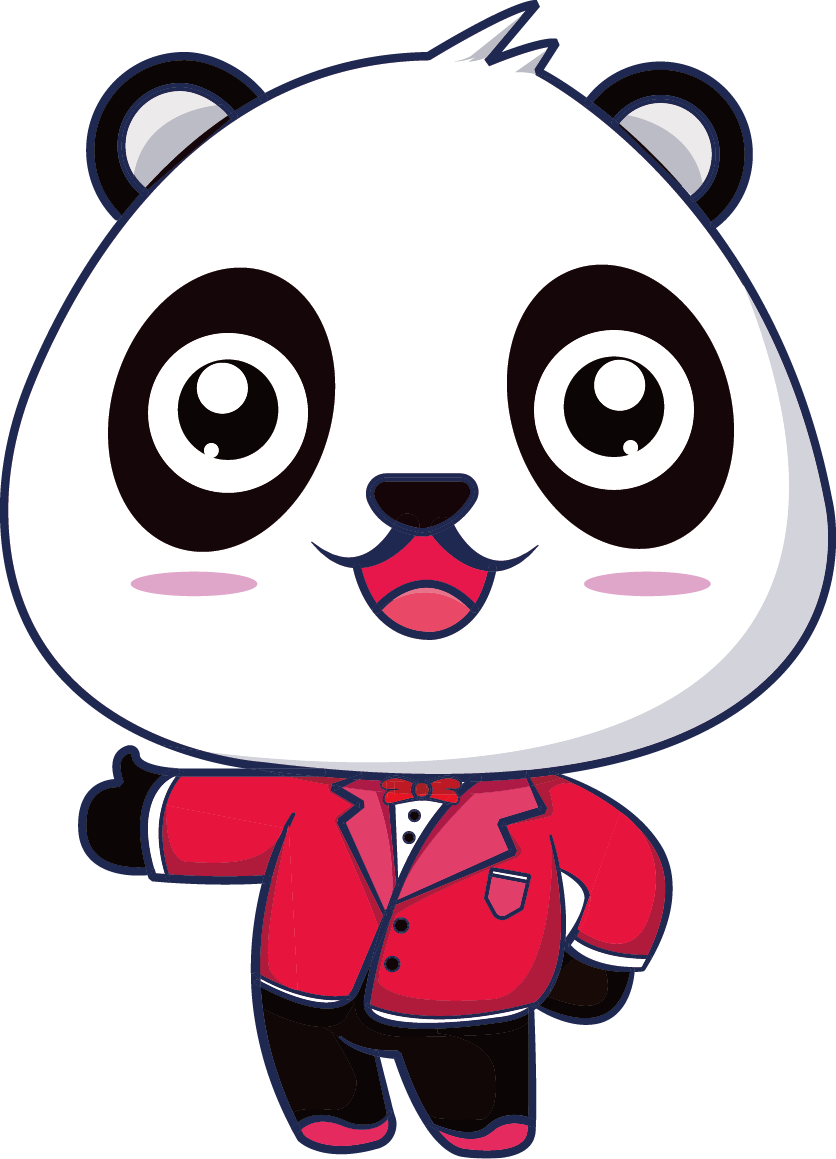 CHƠI TRÒ CHƠI

Ai có sáng kiến 
thông minh hơn?
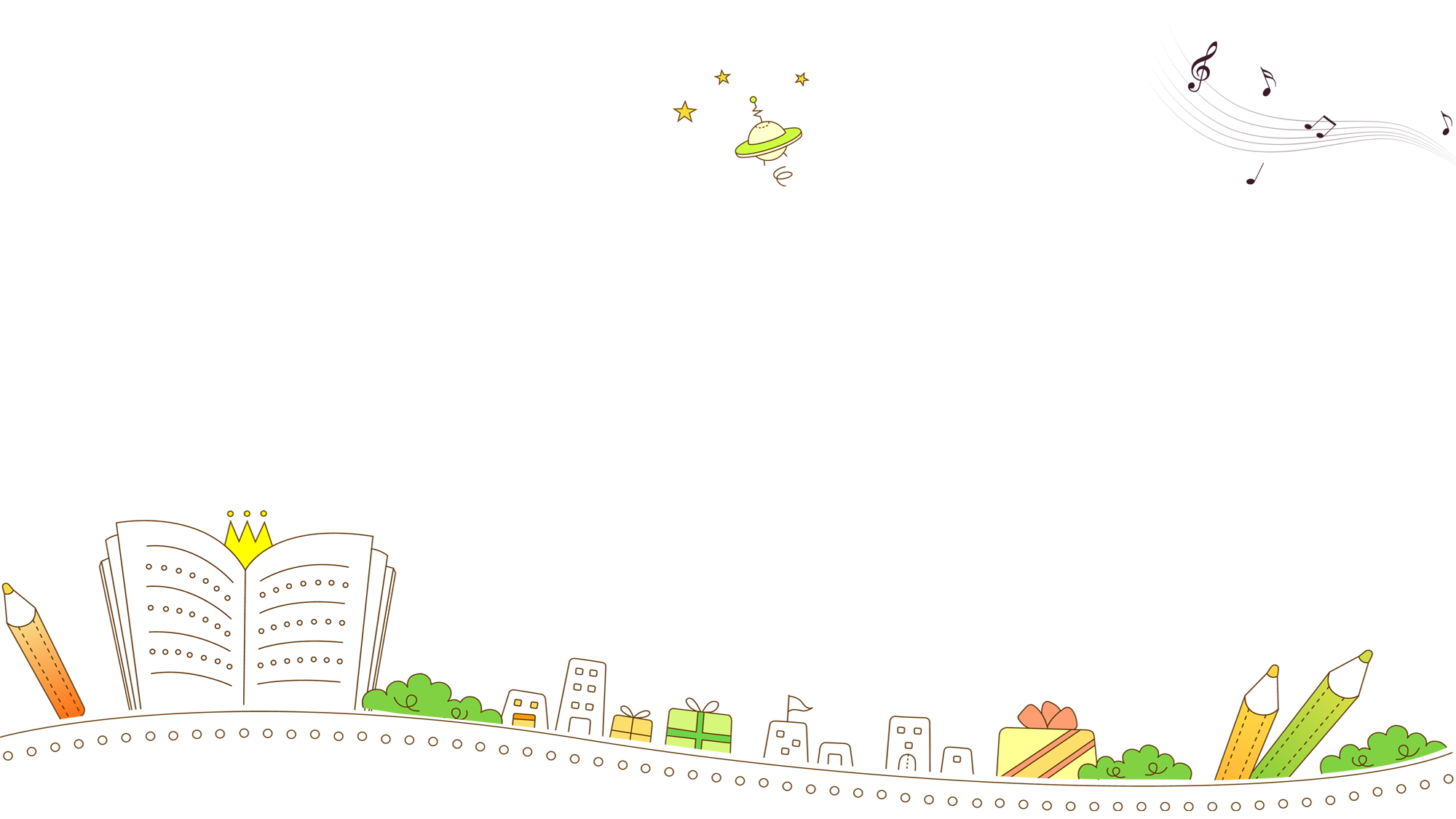 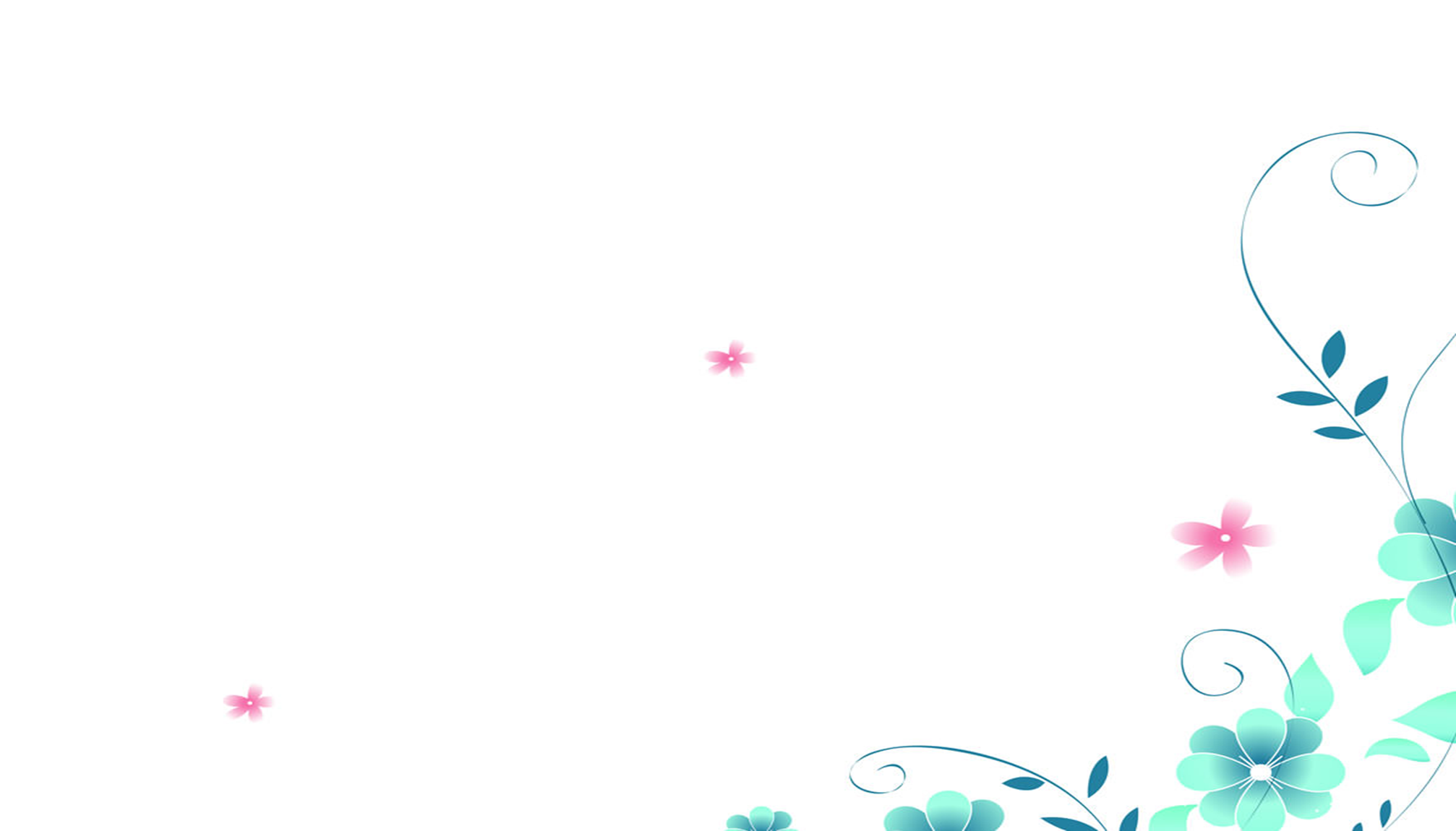 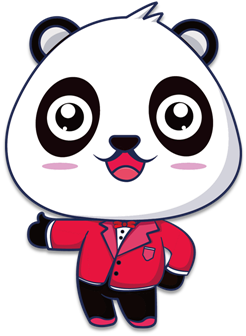 Luật chơi
Lớp chia thành 2 đội.
Quan sát tranh ảnh.
Nêu các phương pháp dùng để tính tốc độ xe đạp. Đội nào nhanh hơn, đúng nhiều hơn sẽ chiến thắng.
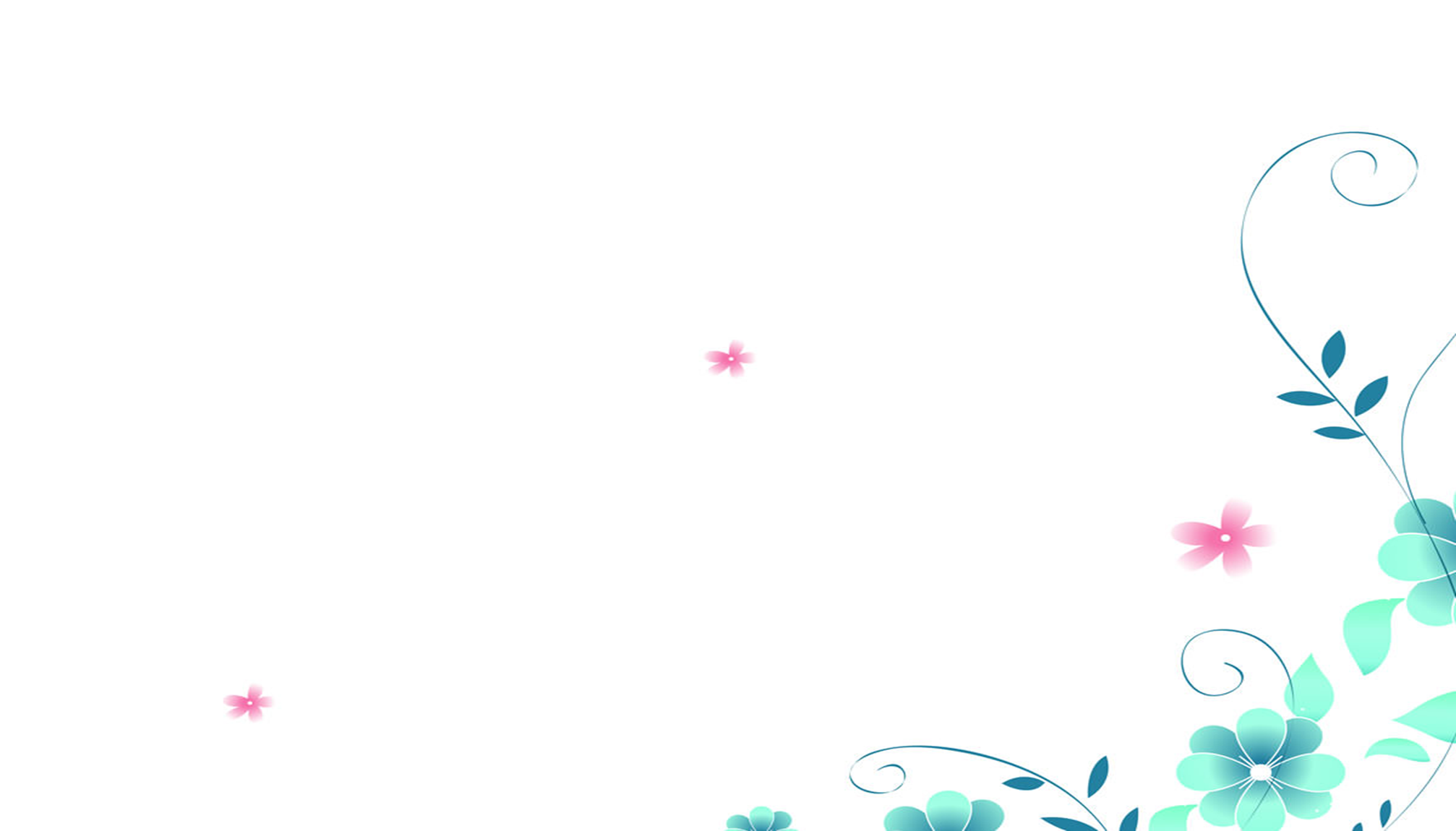 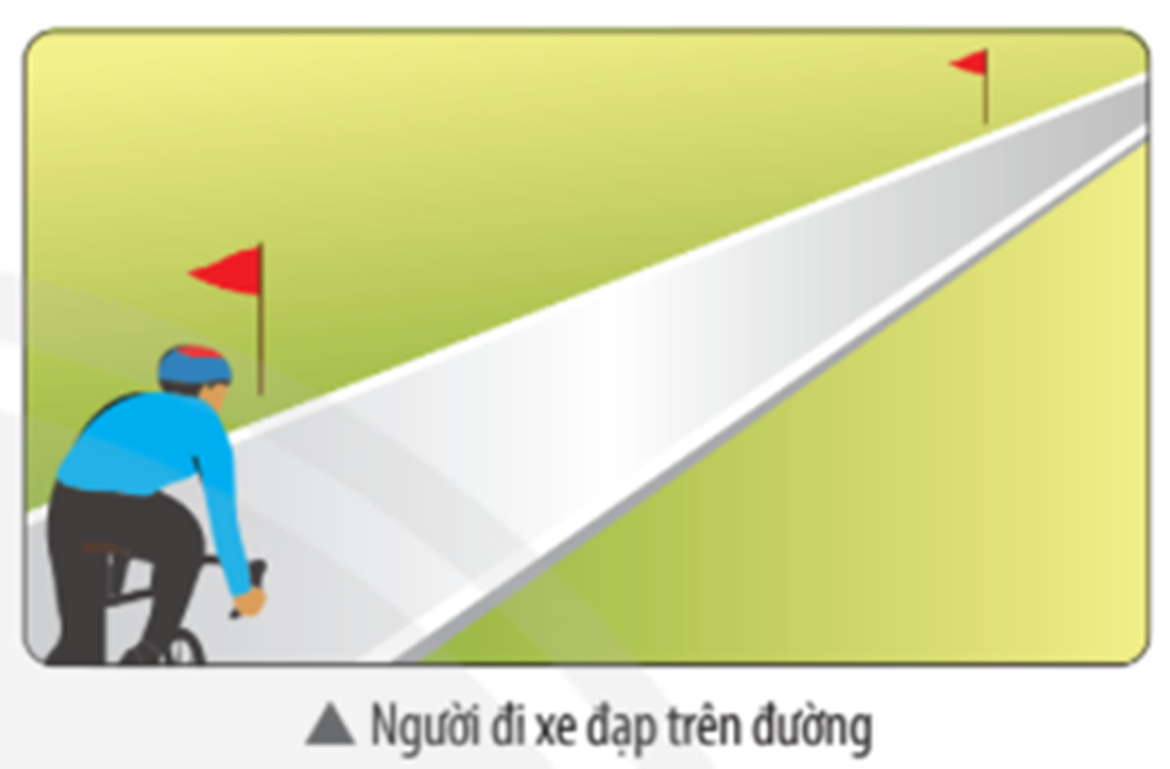 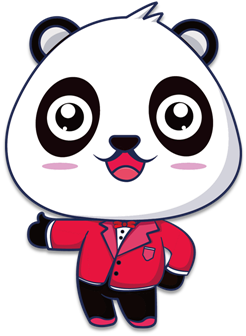 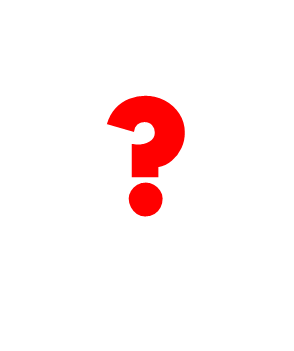 Nêu các phương pháp dùng 
để tính tốc độ xe đạp.
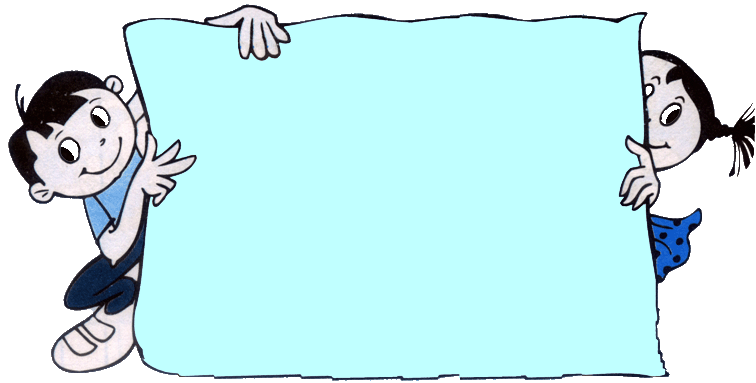 Đo quãng đường và đo thời gian rồi tính tốc độ.

 Dùng máy móc để đo tốc độ.
[Speaker Notes: Dặn dò.
- Nhận xét tiết học]
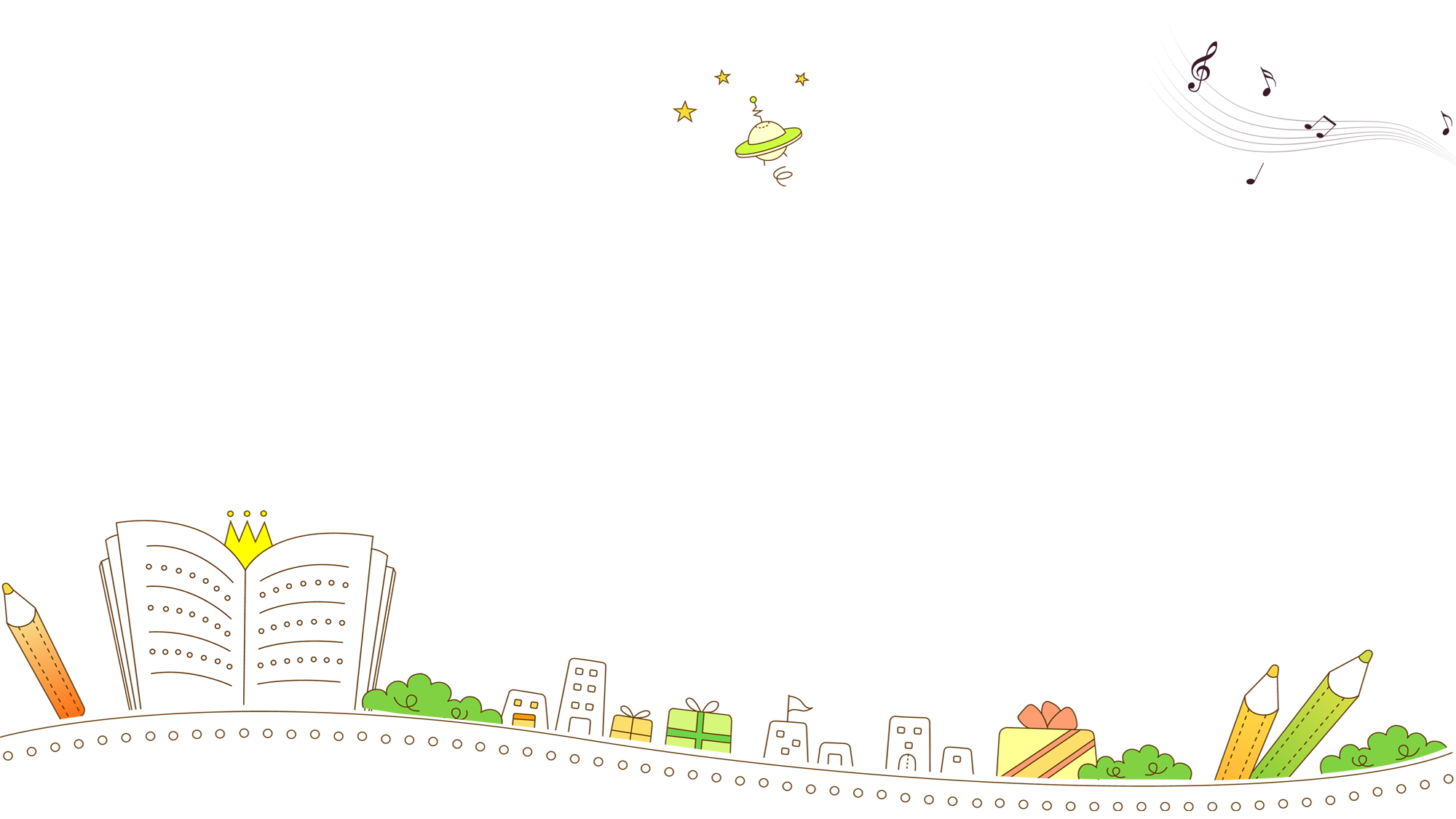 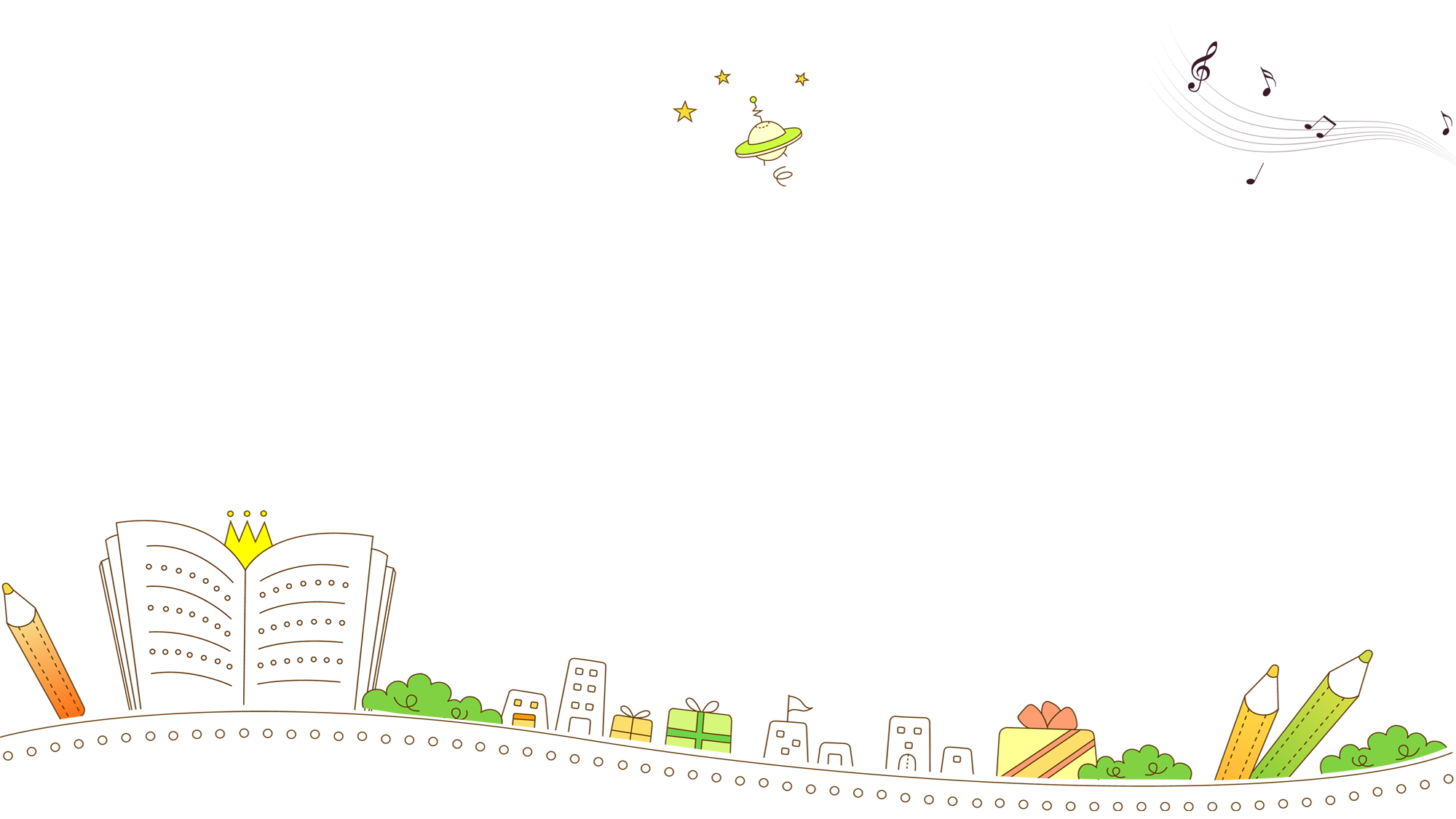 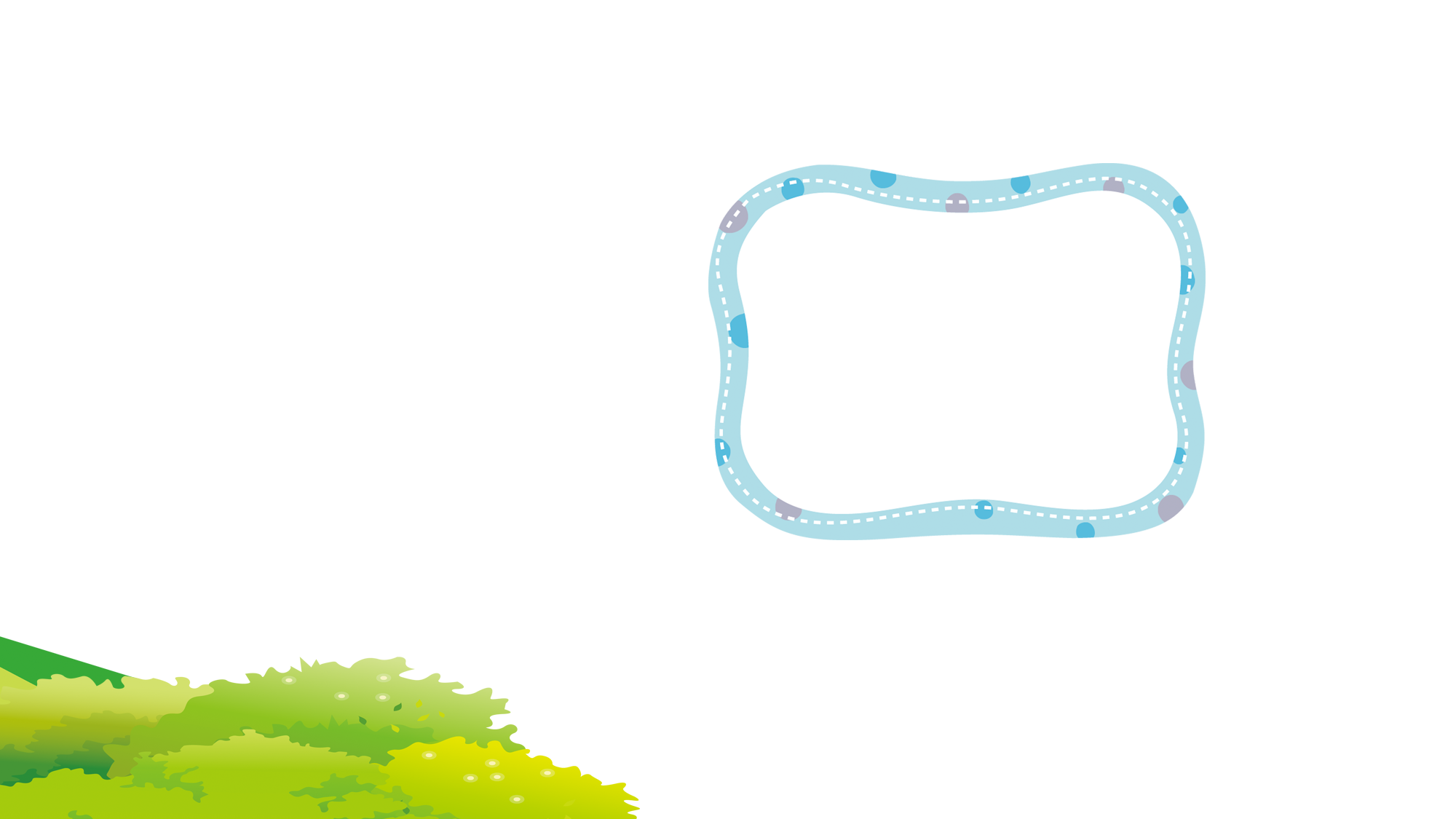 Đo tốc độ bằng 
đồng hồ bấm giây
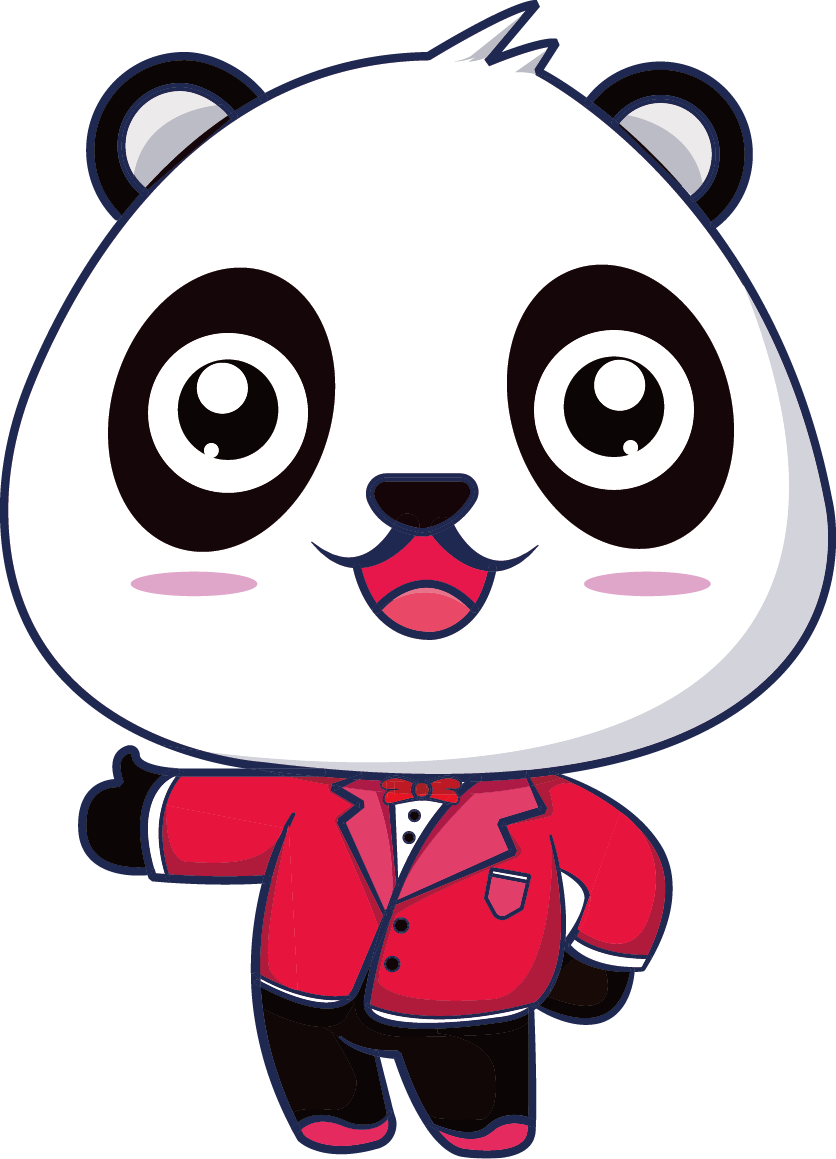 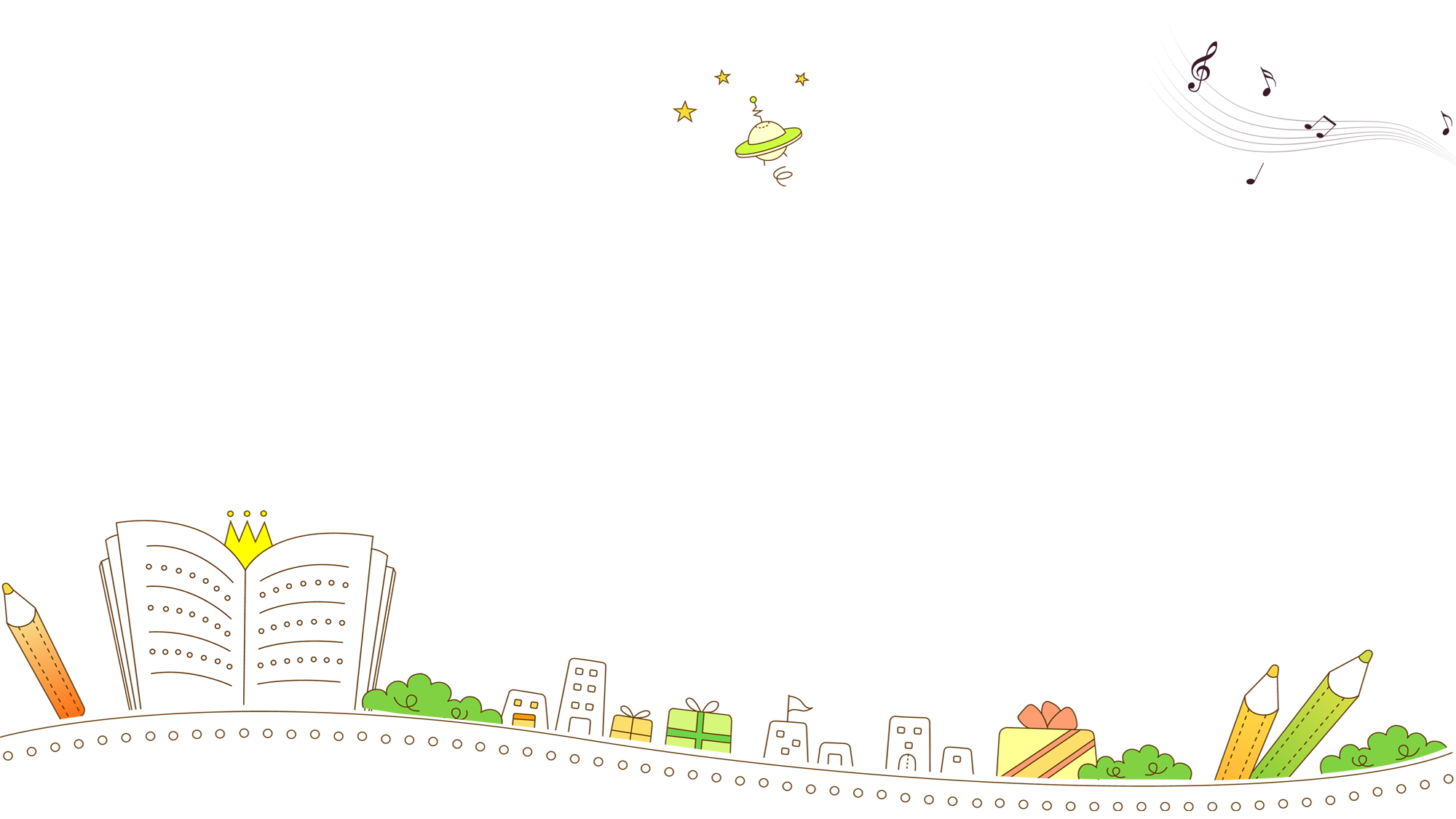 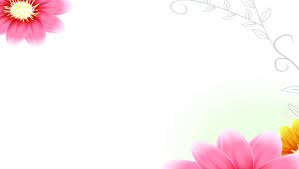 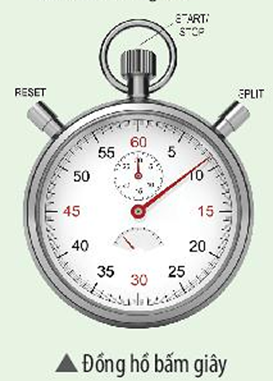 Để đo tốc độ, người ta cần đo quãng đường s vật đi được và thời gian chuyển động t của vật.
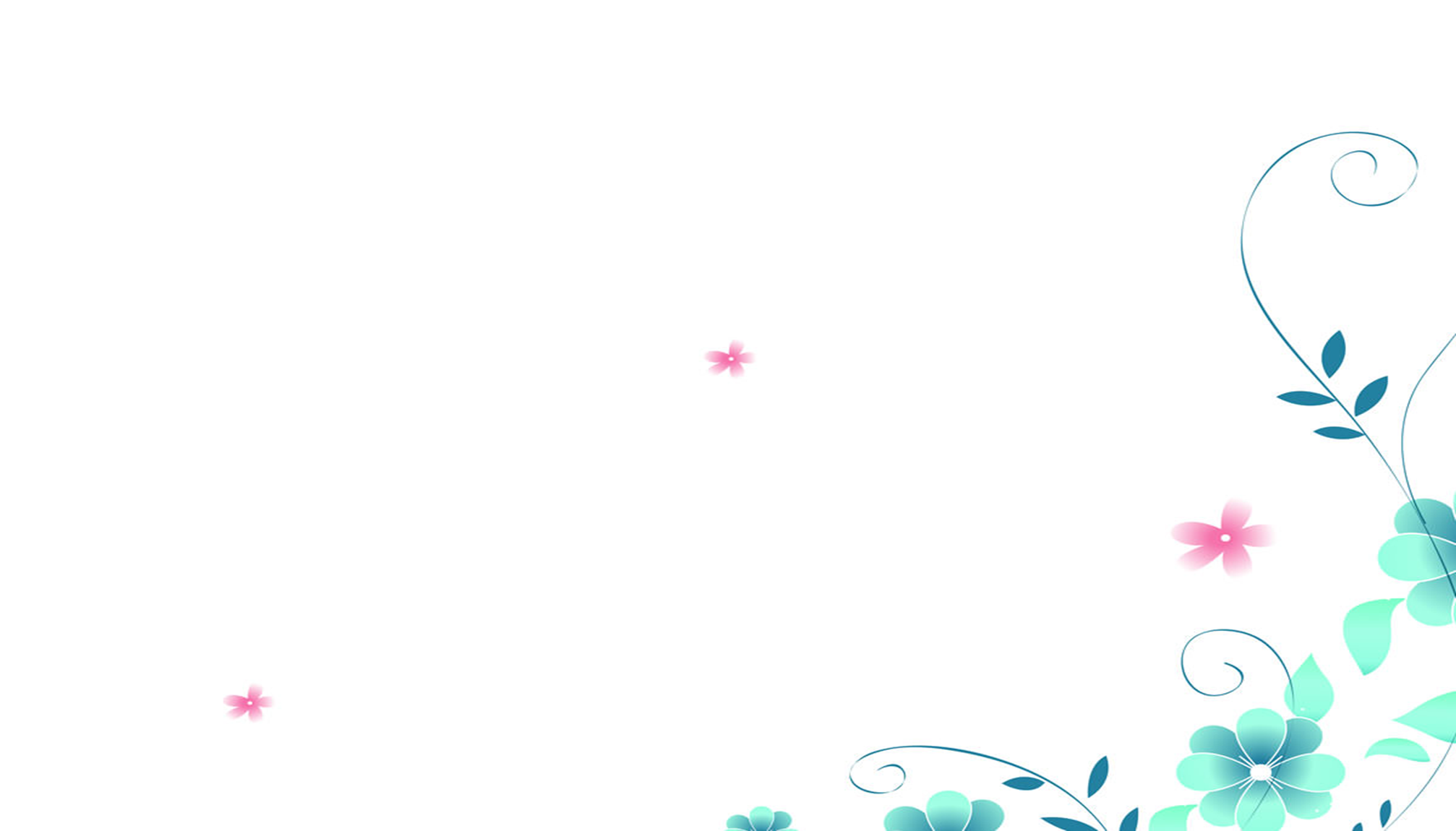 Chuẩn bị: Tấm ván phẳng dài 50 cm, thước, bút dạ, đồng hồ bấm giây, 3 quyển sách mỏng, xe đồ chơi.
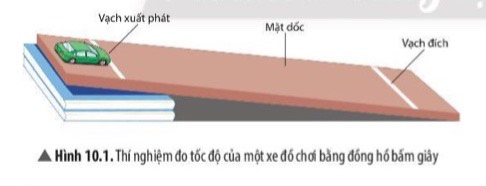 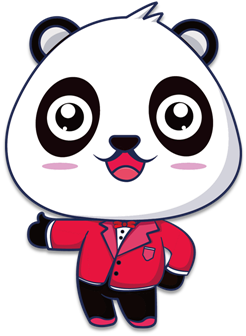 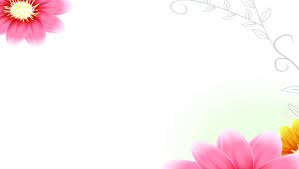 Thảo luận
Câu 1: Hãy sắp xếp các thao tác theo thứ tự đúng khi sử dụng đồng hồ bấm giây đo thời gian.
a) Nhấn nút RESET để đưa đồng hồ bấm giây về số 0.
b) Nhấn nút STOP khi kết thúc đo.
c) Nhấn nút START để bắt đầu đo thời gian.
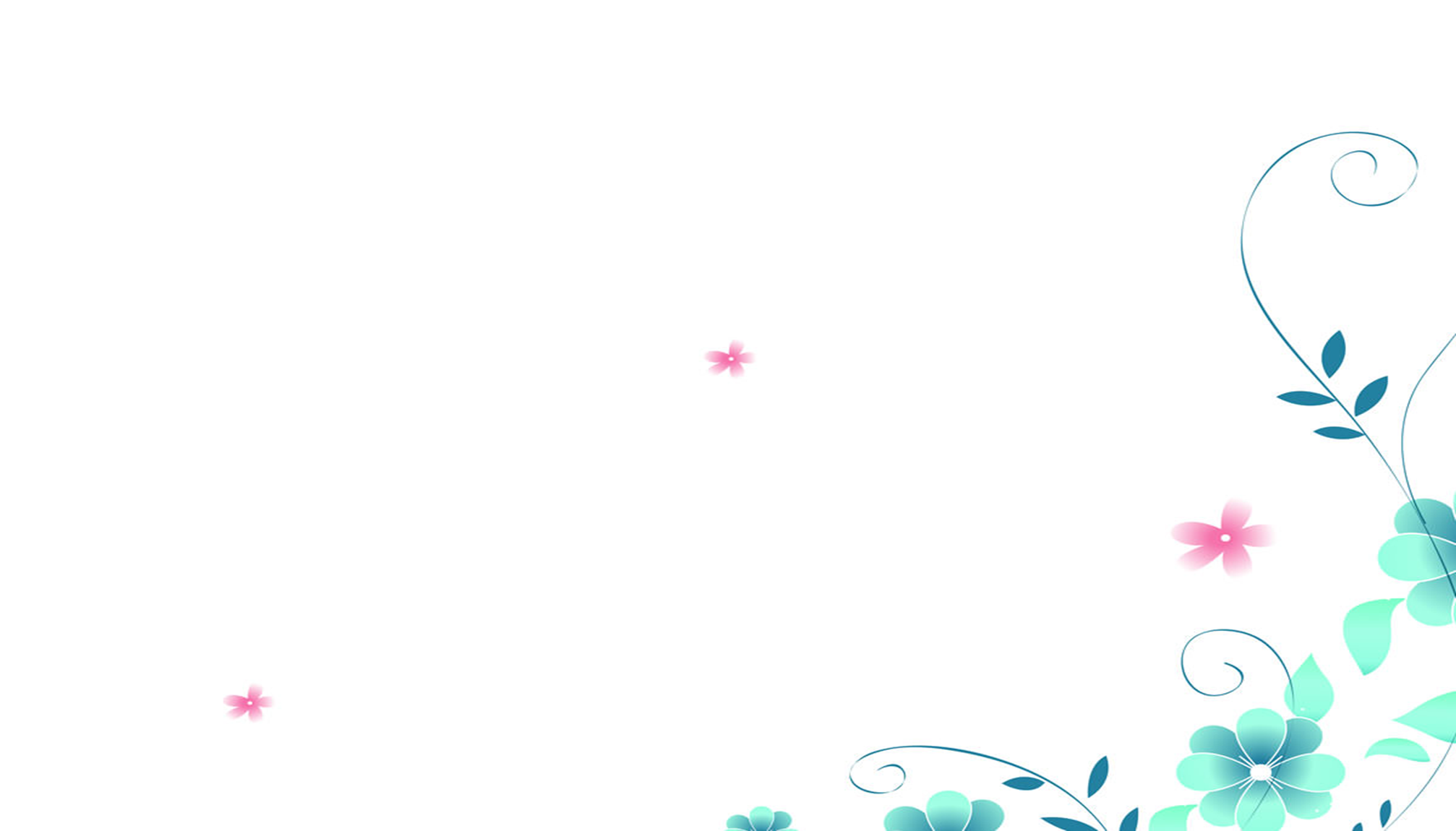 Câu 1 
Thứ tự các thao tác đúng khi sử dụng đồng hồ bấm giây đo thời gian là:

a) Nhấn nút RESET để đưa đồng hồ bấm giây về số 0.
c) Nhấn nút START để bắt đầu đo thời gian. b) Nhấn nút STOP khi kết thúc đo.
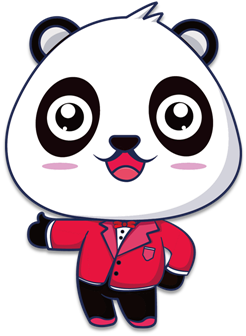 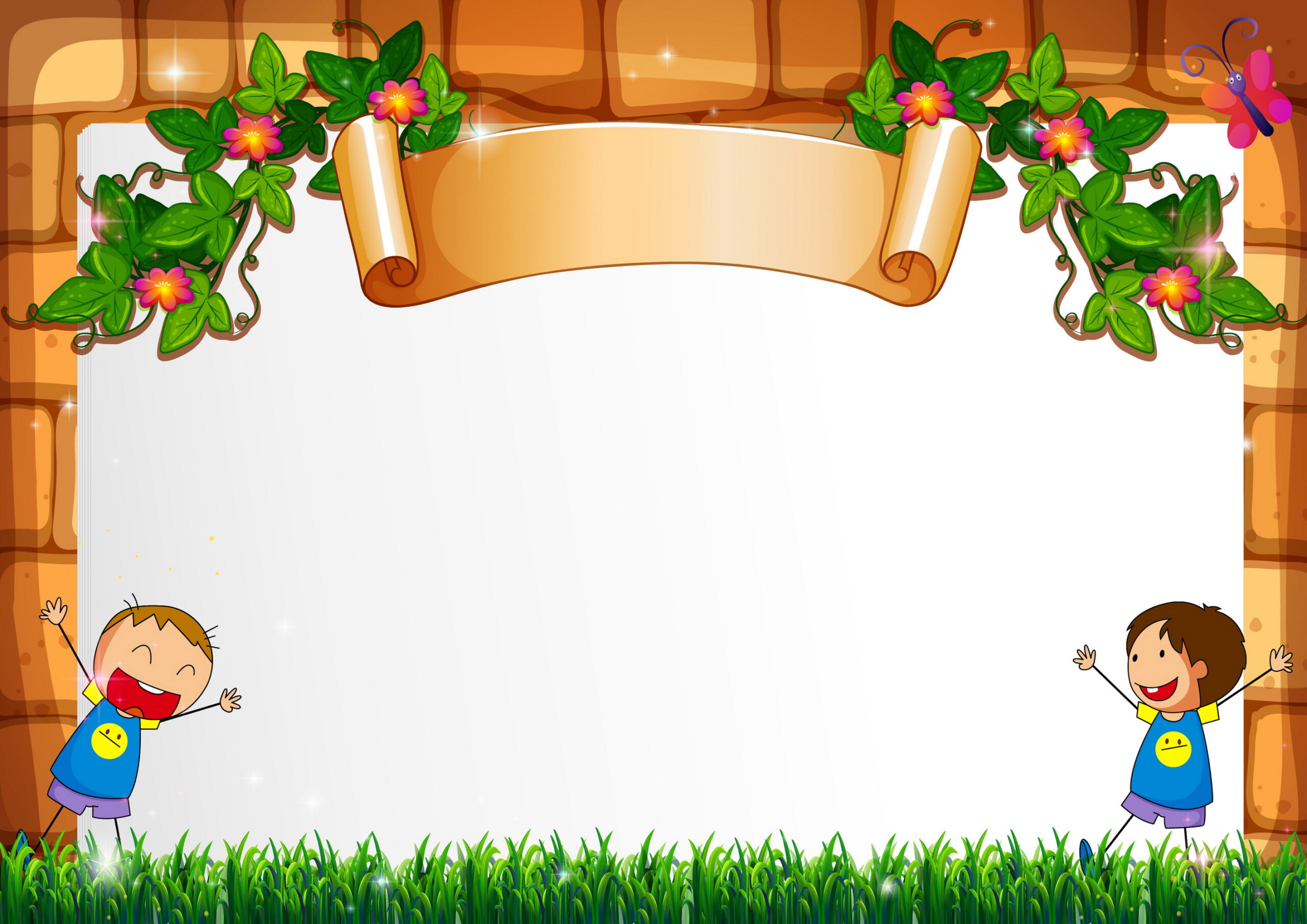 Hoạt động nhóm
Các nhóm tiến hành dùng đồng hồ bấm giây để xác định tốc độ của vật và ghi kết quả theo mẫu Bảng 10.1 trong SGK.
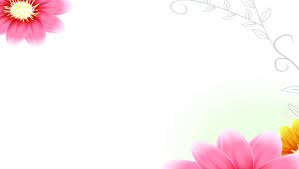 PHIẾU HỌC TẬP
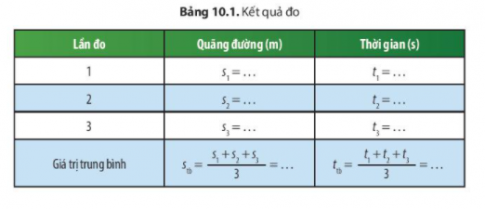 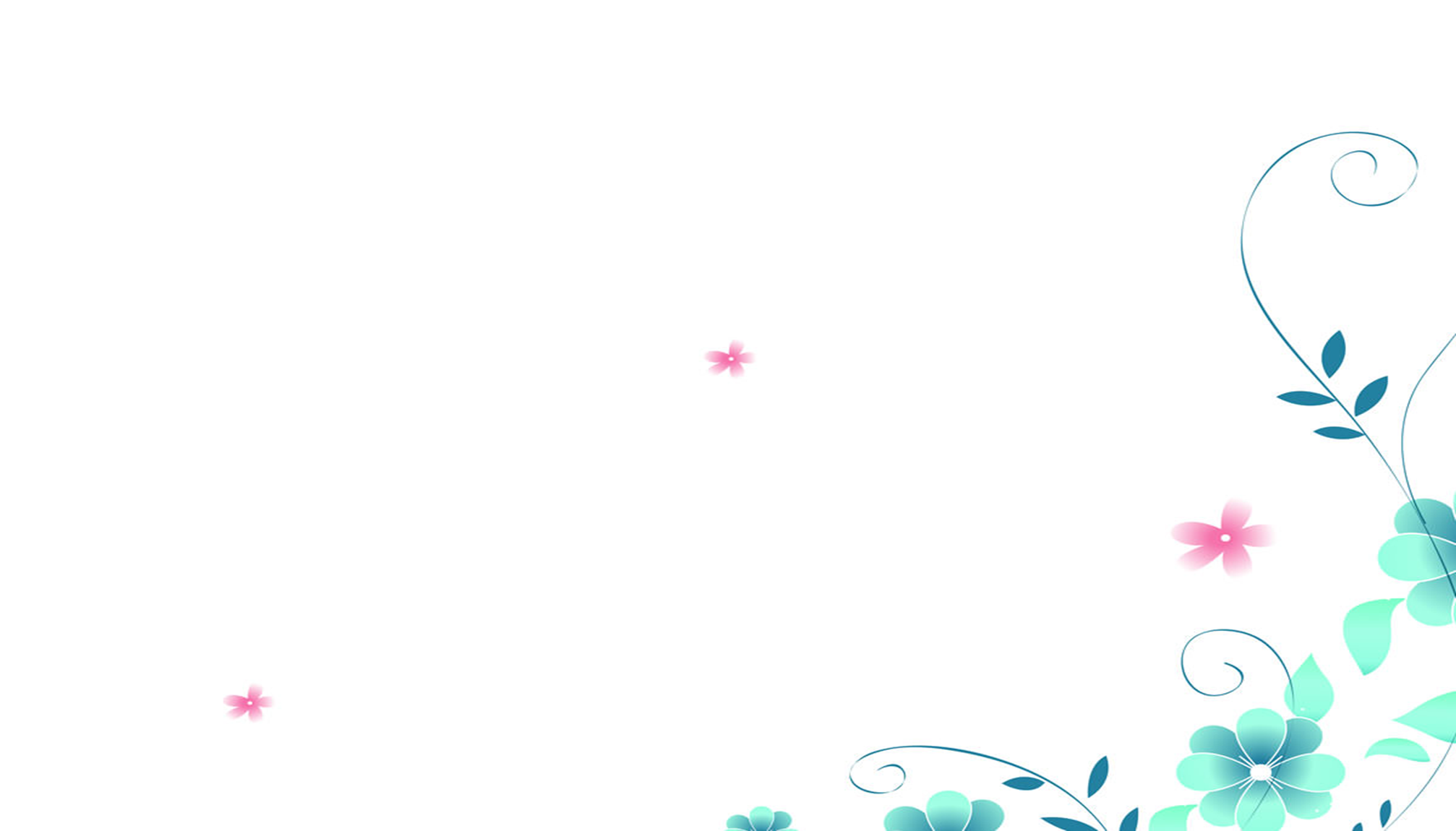 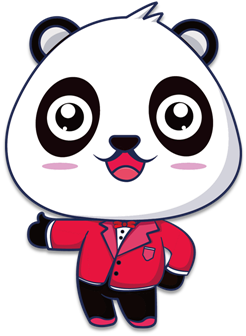 Thảo luận
Câu 2: Khi dùng đồng hồ bấm giây để đo tốc độ của xe đồ chơi trong thí nghiệm, em gặp những khó khăn gì?
Câu 2
 Khi dùng đồng hồ bấm giây để đo tốc độ của xe đồ chơi trong thí nghiệm, em gặp những khó khăn là:

Đồng hồ bấm giây cơ học thông thường có độ chính xác đến 0,1s; nghĩa là nó không thể đo những khoảng thời gian dưới 0,1s.
Luôn có sự chậm trễ giữa việc mắt quan sát thấy hiện tượng và tay ấn nút trên đổng hổ bấm giây cơ học, dù là với người sử dụng nhanh nhẹn và thành thạo. Đối với những khoảng thời gian phải đo rất nhỏ, độ trễ này là sự sai lệch rất lớn.
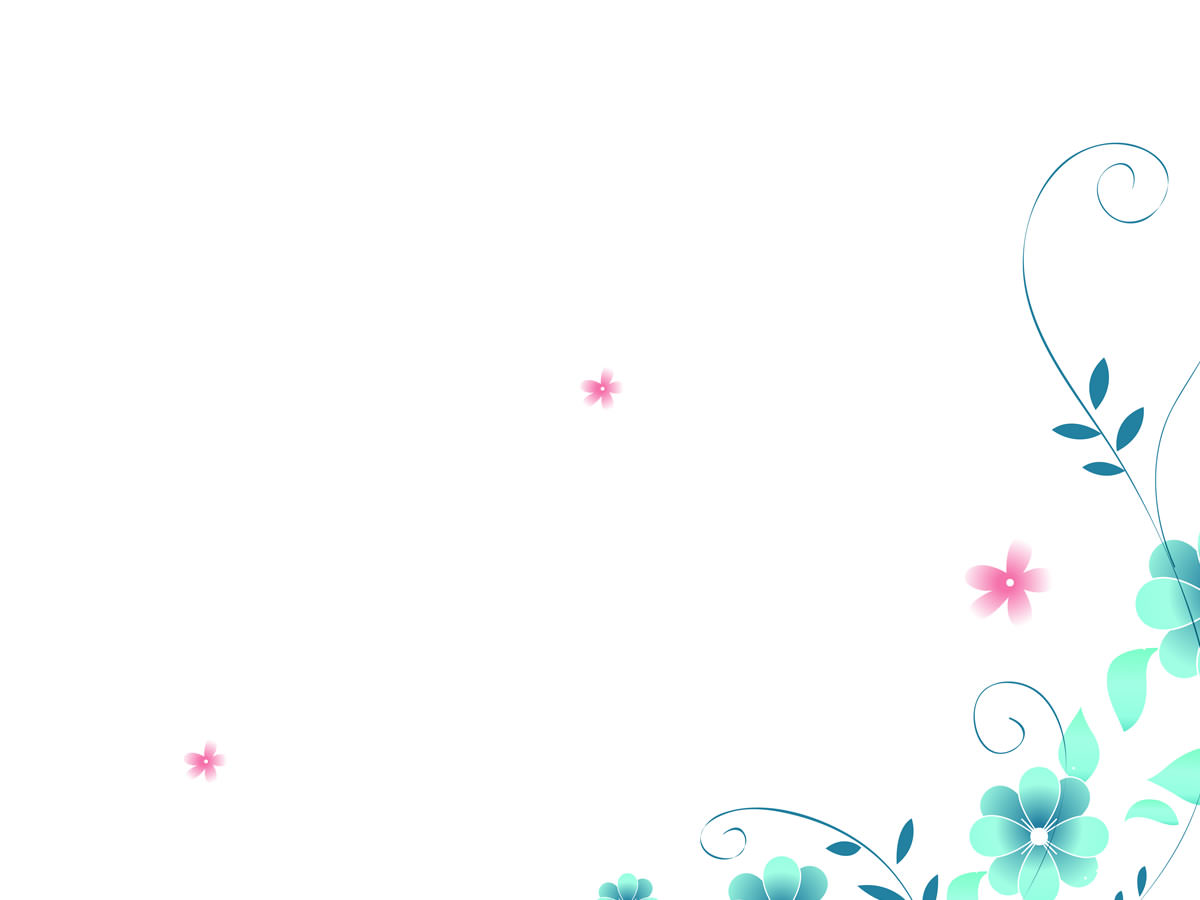 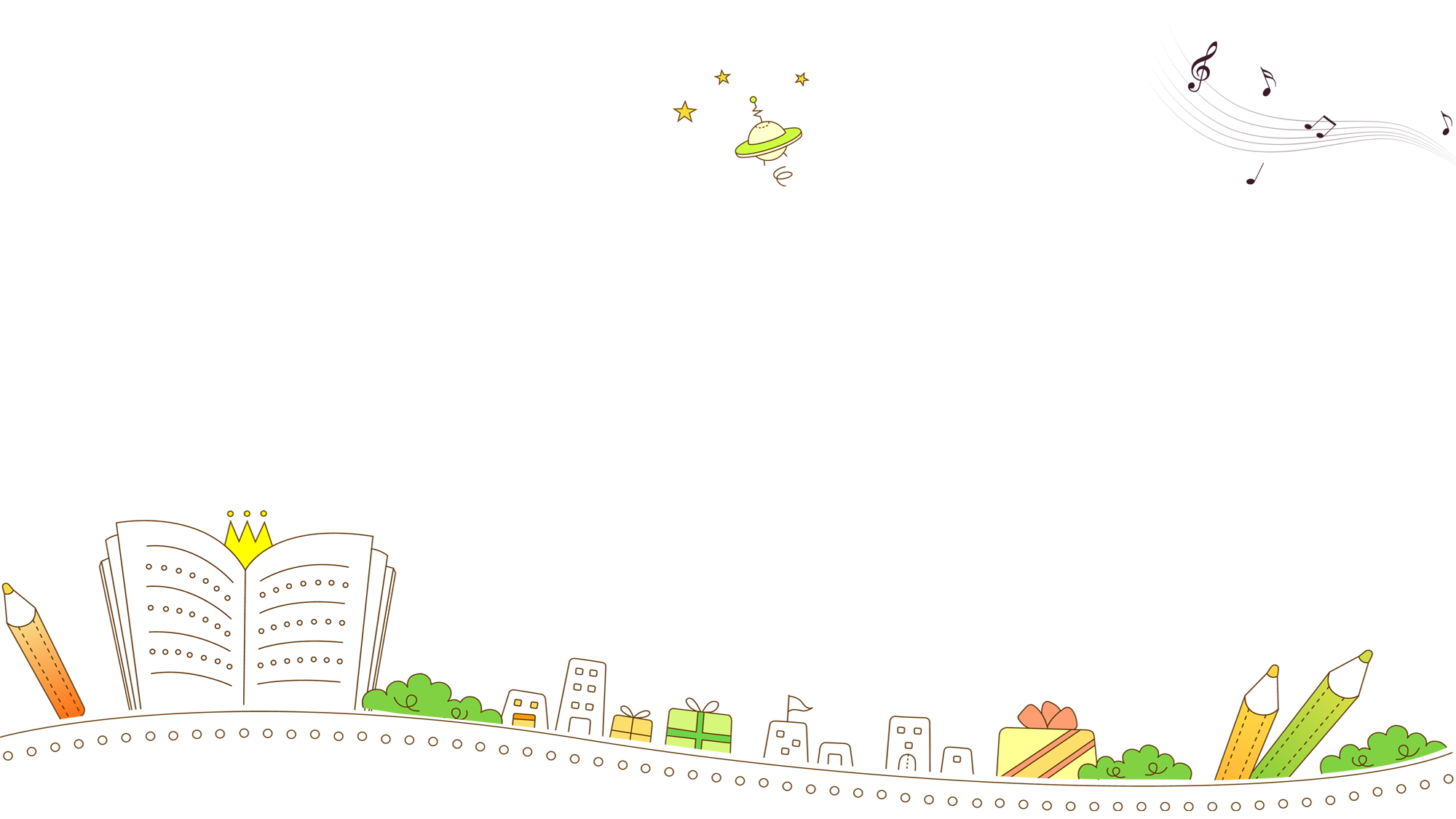 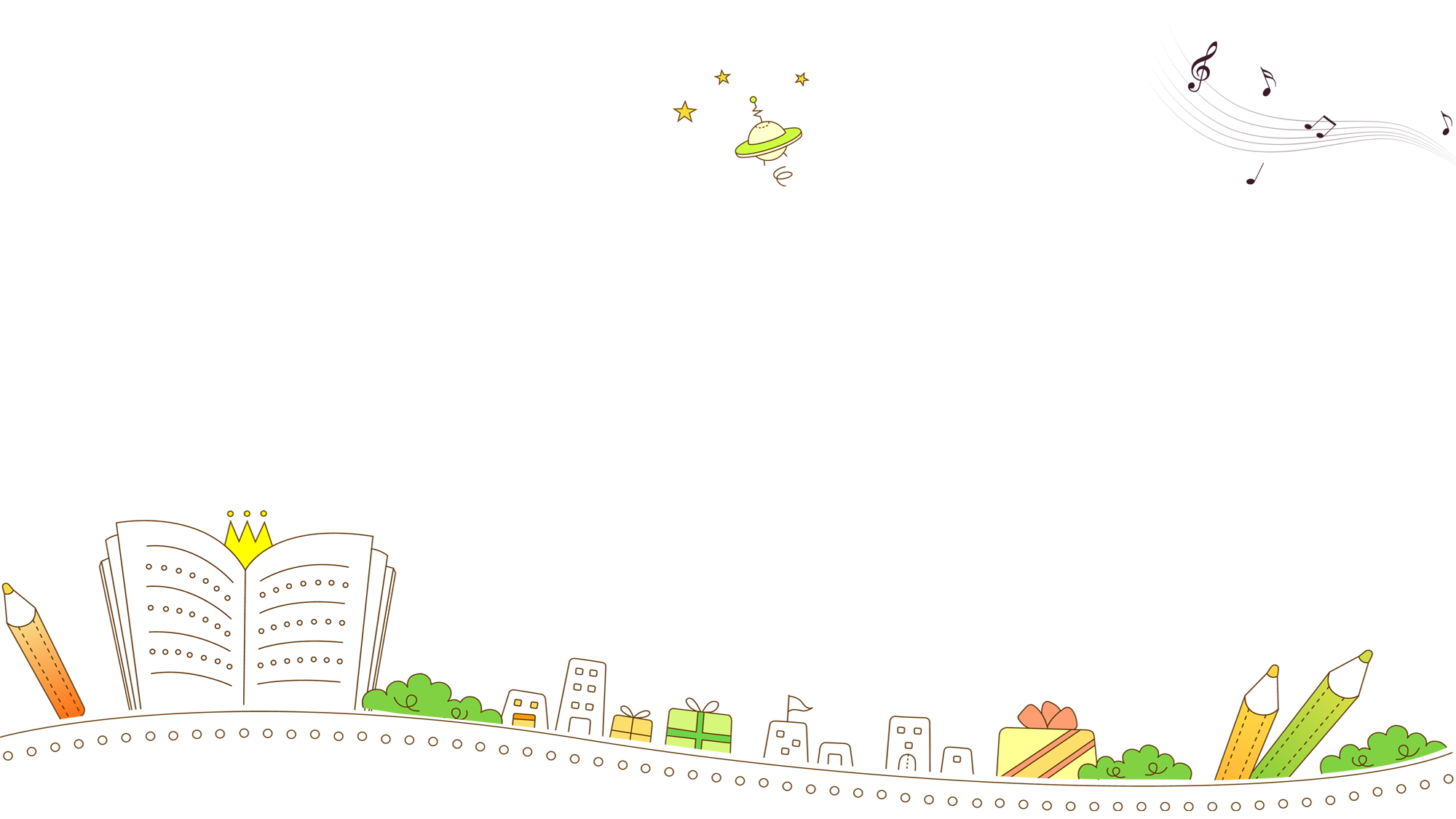 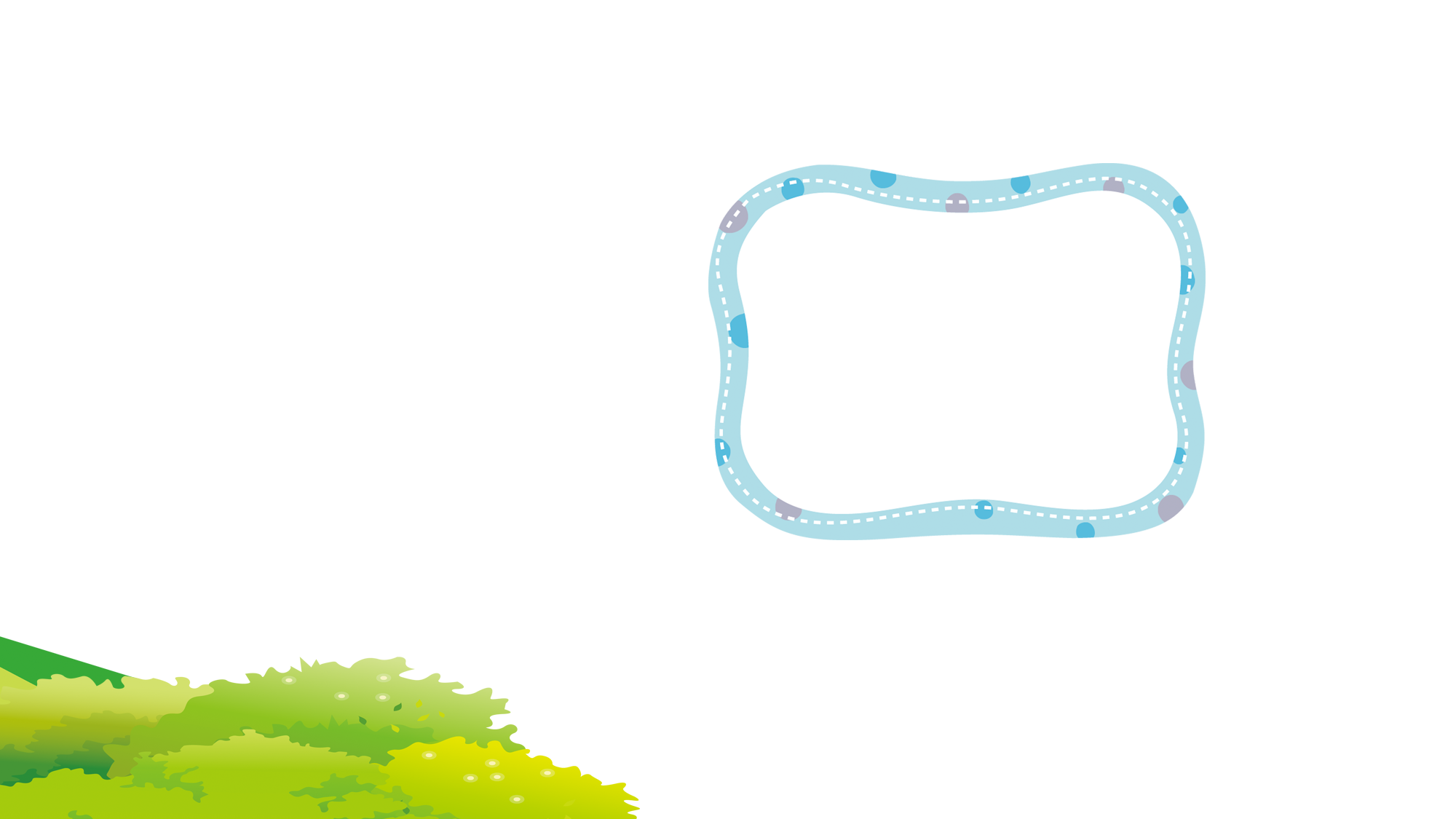 Nhận xét
Cần một đồng hồ loại khác để đo thời gian chính xác hơn.
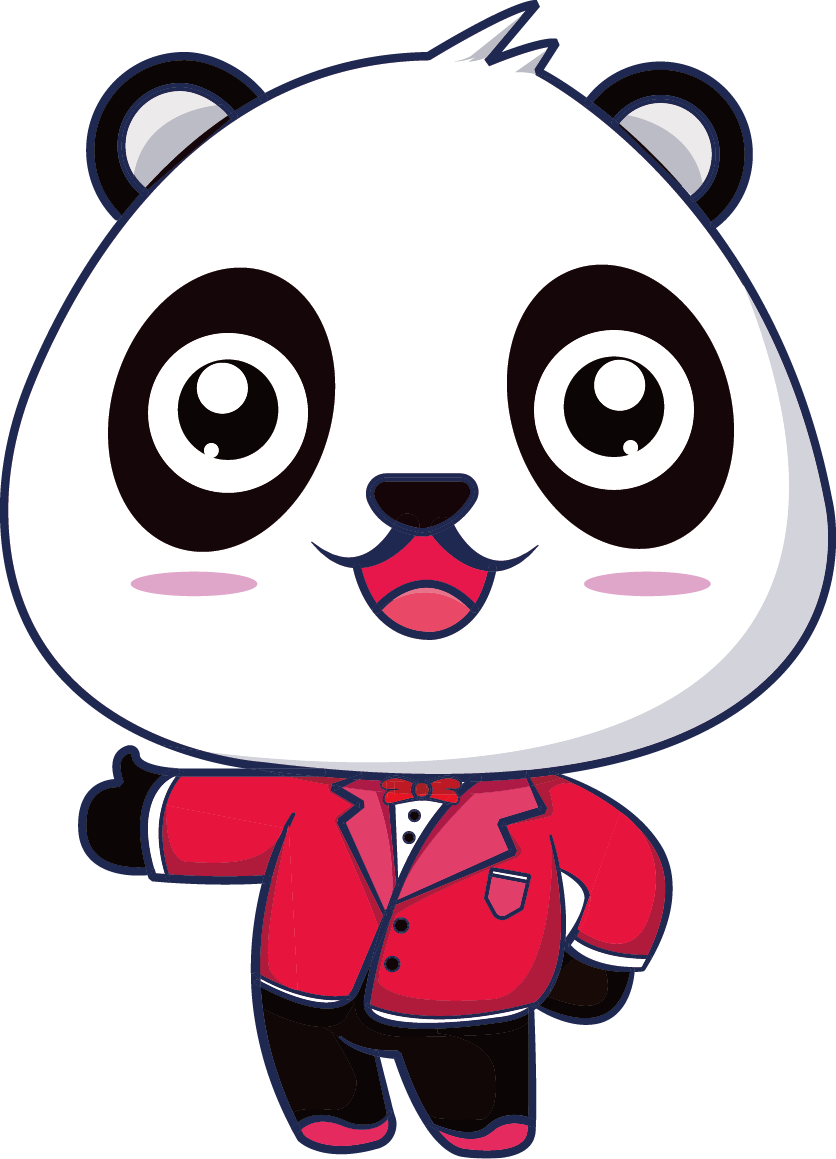 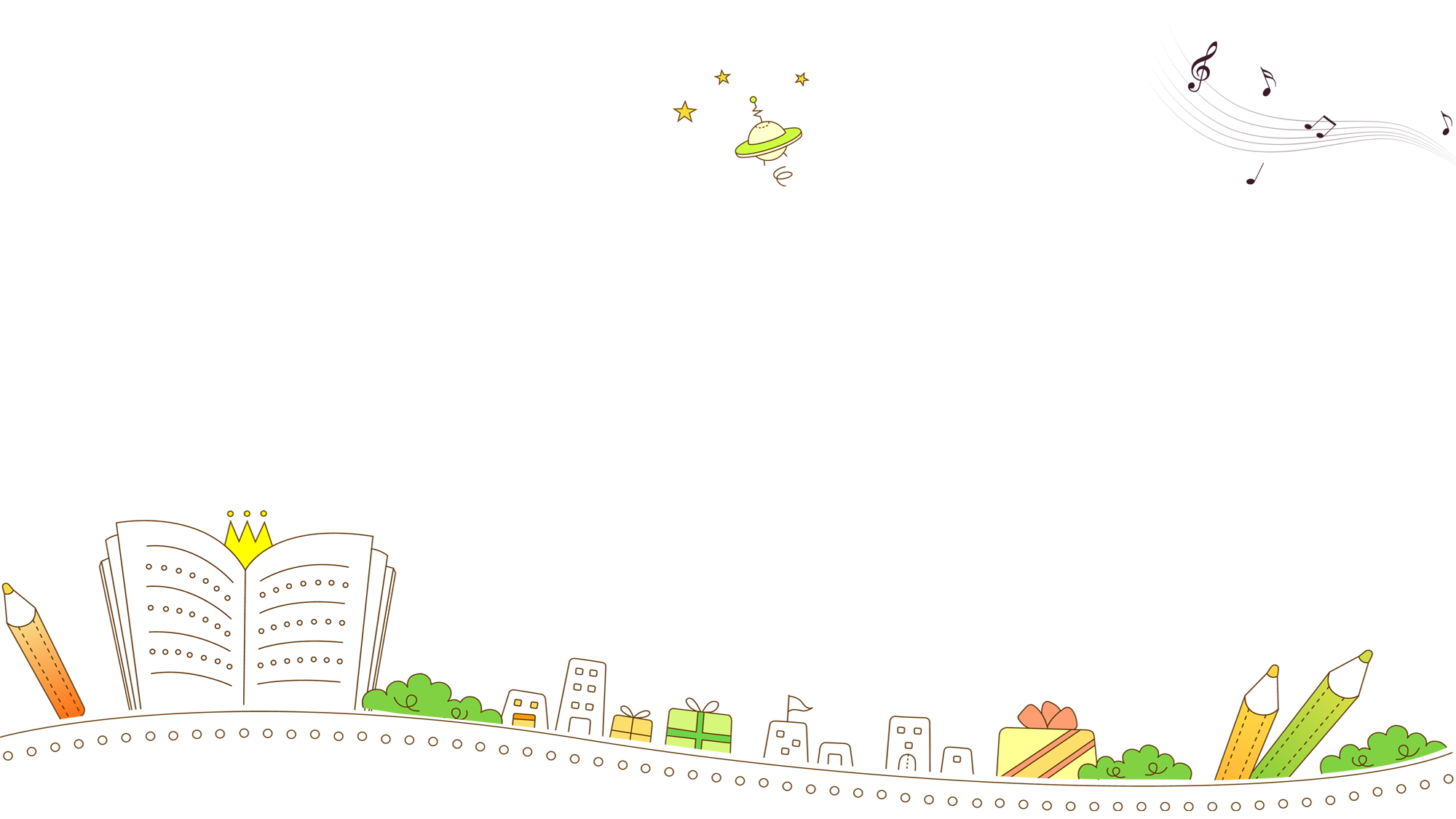 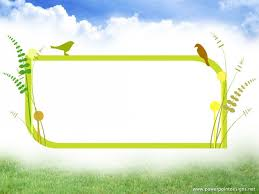 DẶN DÒ
Chuẩn bị bài 10: Đo tốc độ (tiết 2)
Người ta dùng cách đo tốc độ bằng đồng hồ đo thời gian hiện số dùng cổng quang điện trong trường hợp nào? Và cách đo ra sao?
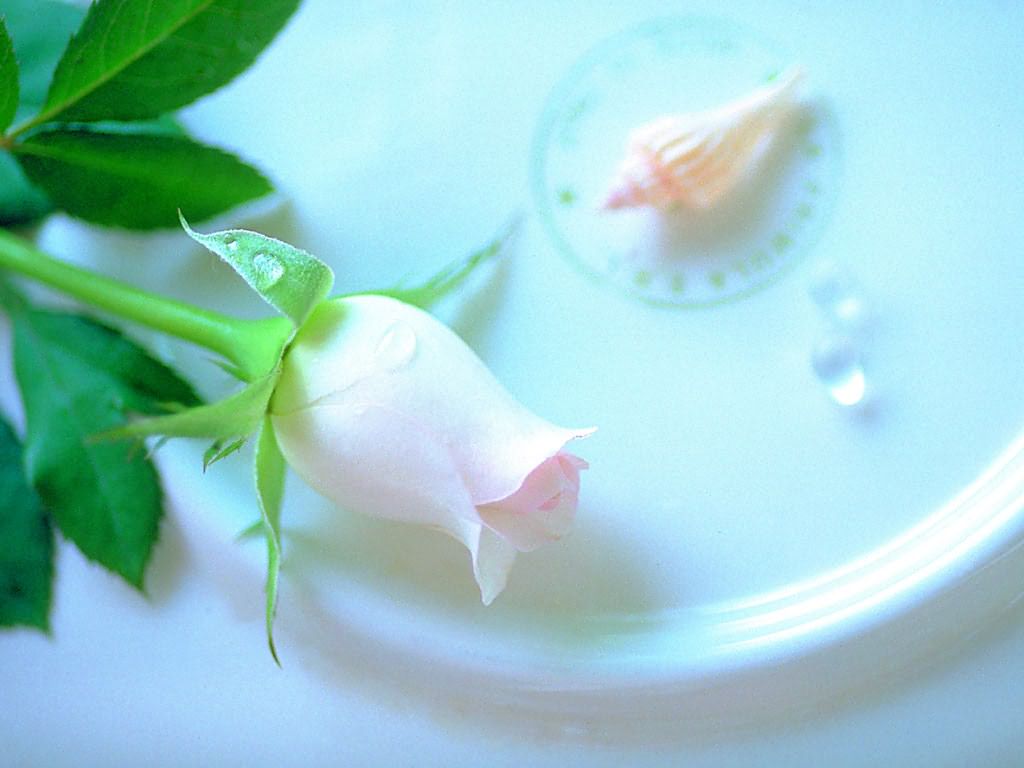 Xin ch©n thµnh c¶m ¬n c¸c thÇy, c« gi¸o vµ 
c¸c em !